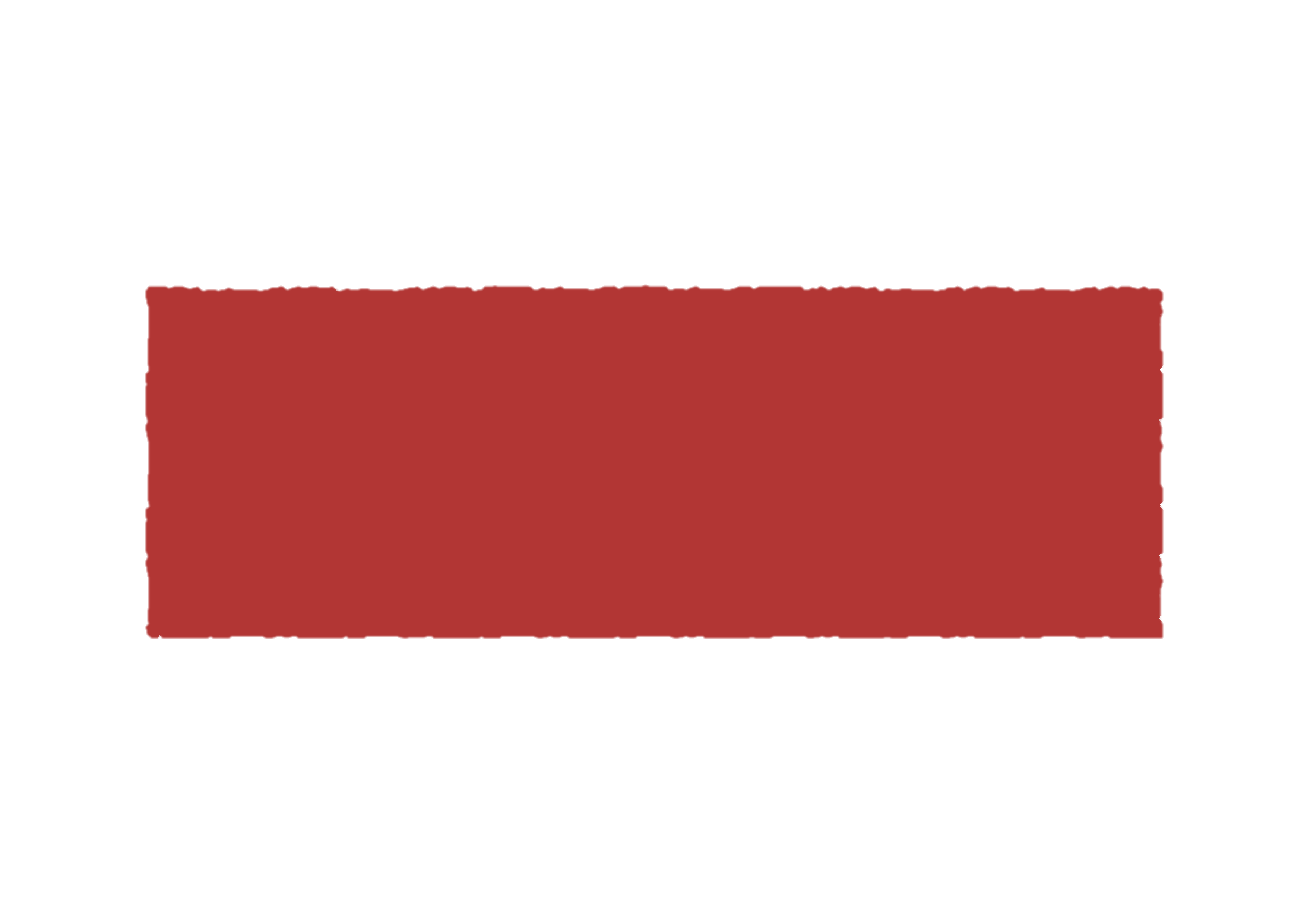 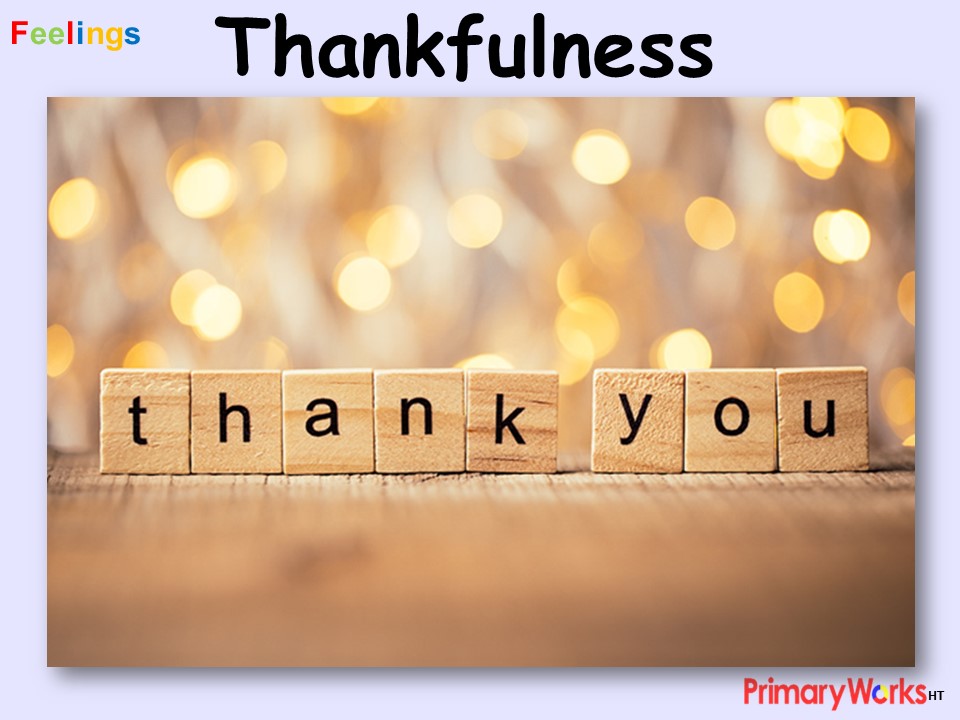 While waiting for assembly to begin have a think of one thing you are thankful for.
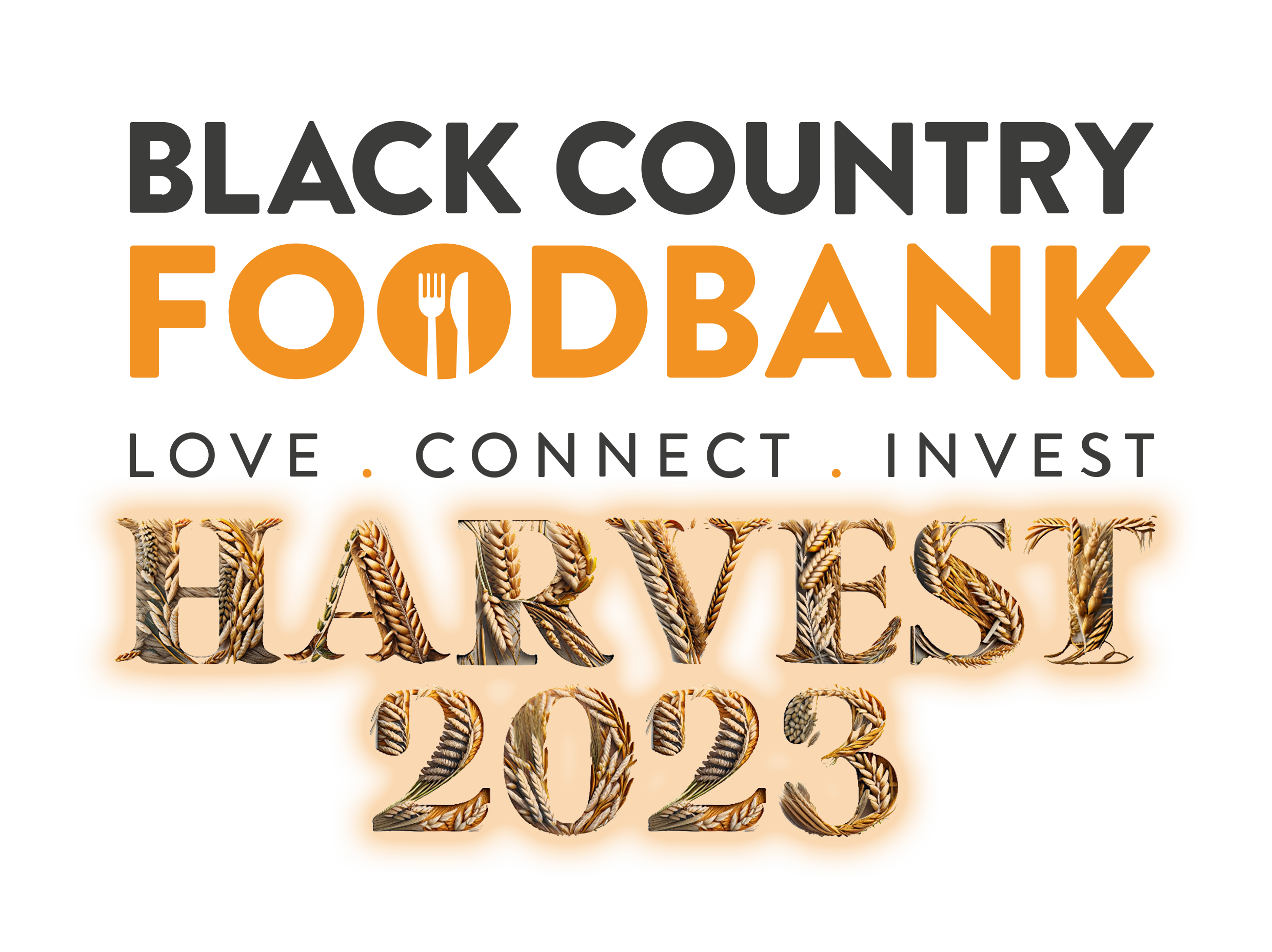 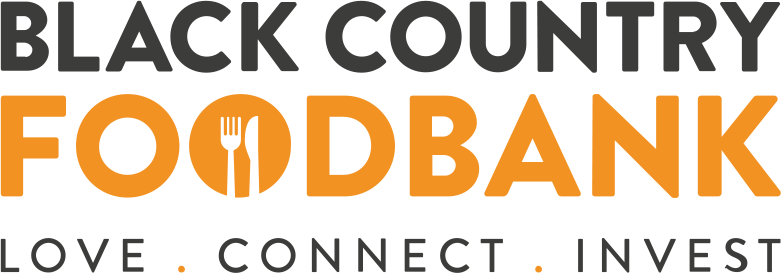 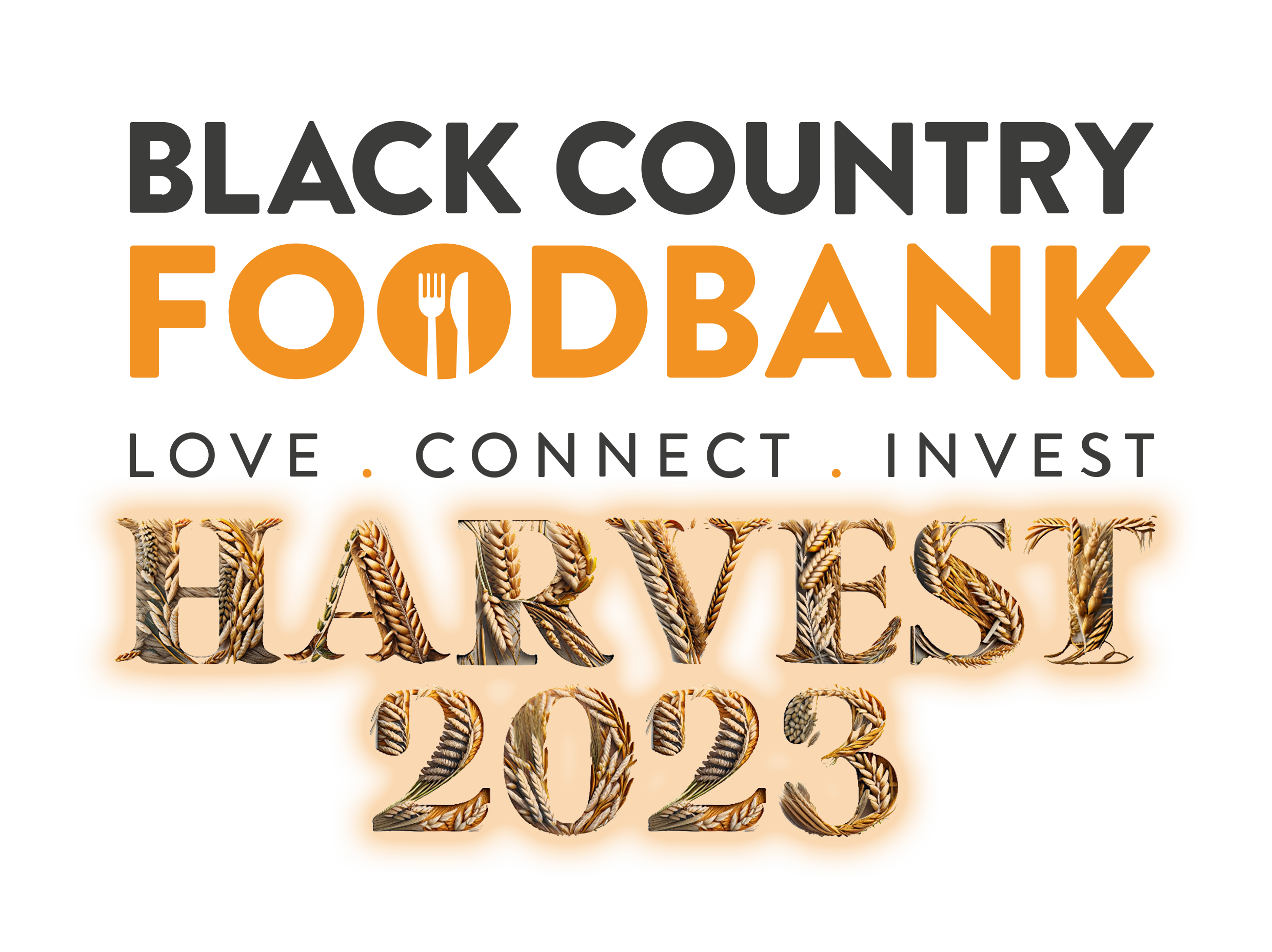 What is meant by the word?
HARVEST
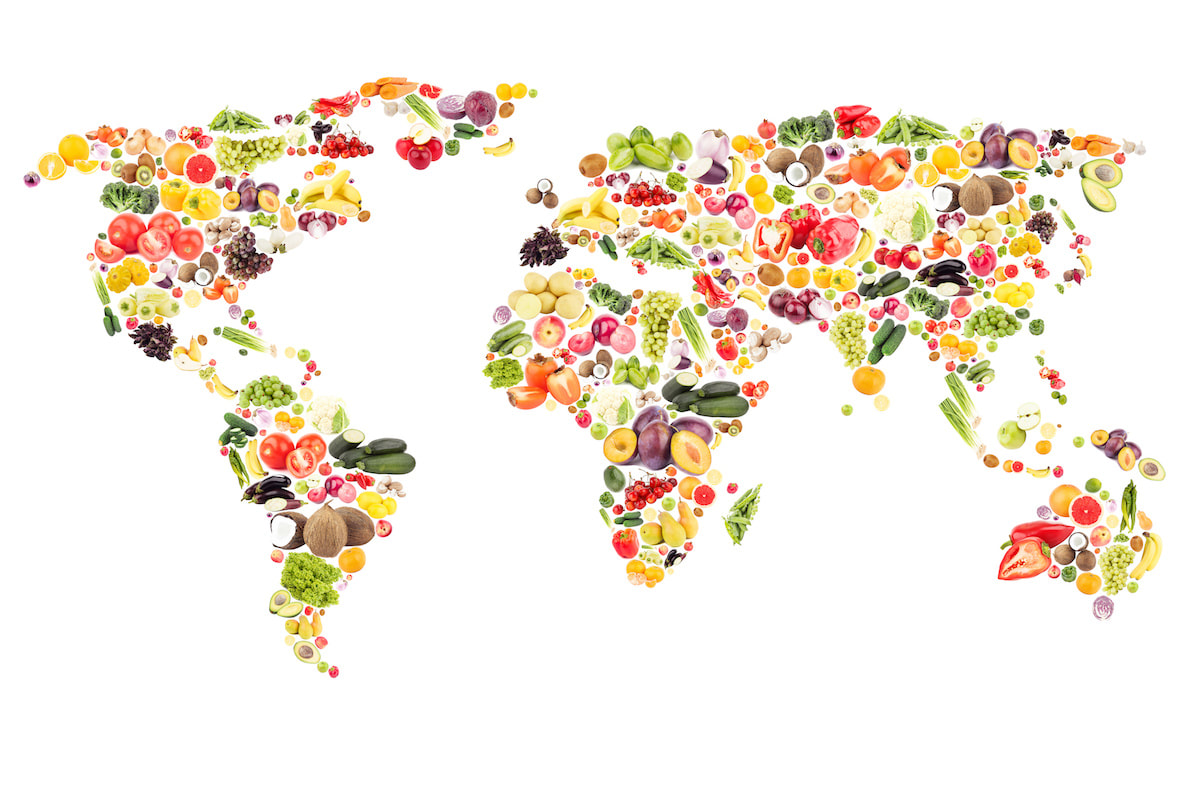 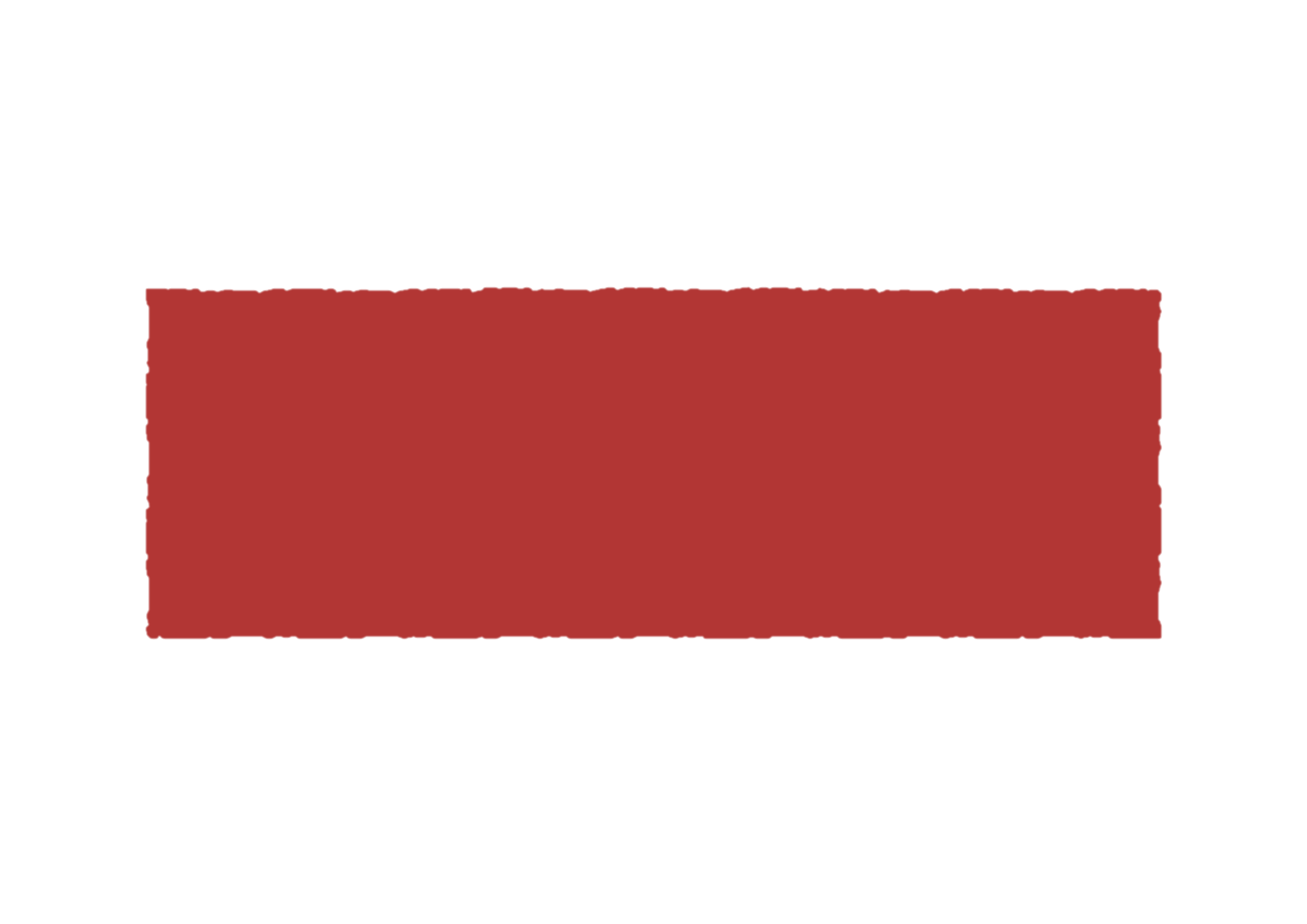 Article 24 (health and health services) Every child has the right to the best possible health. Governments must provide good quality health care, clean water, nutritious food, and a clean environment and education on health and well-being so that children can stay healthy. Richer countries must help poorer countries achieve this.
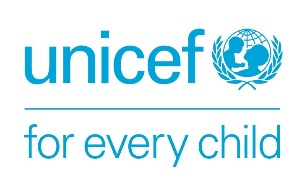 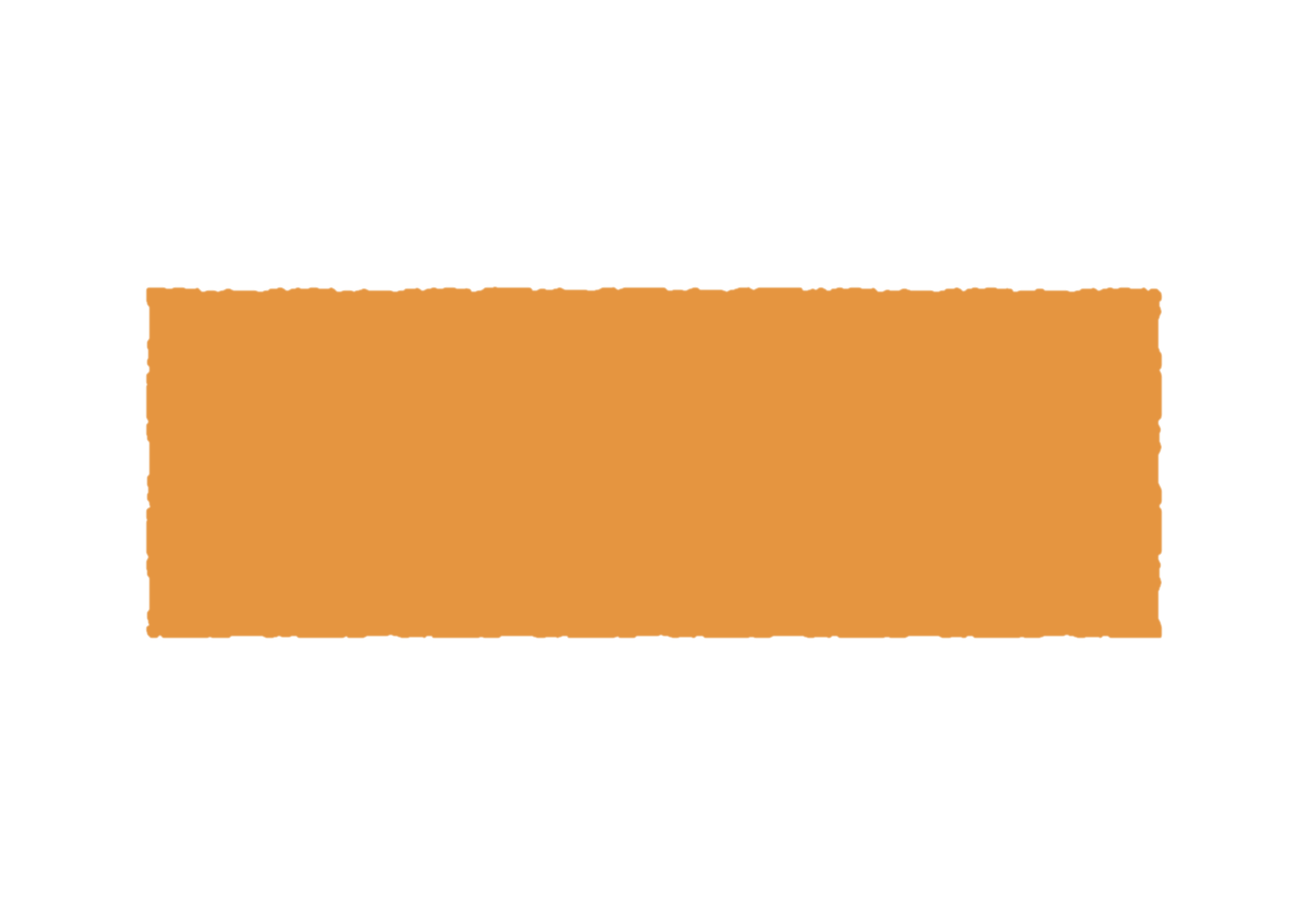 HARVEST
Harvest is a celebration of the food that is grown on the land.

Harvest time is all about celebrating all the good things the earth supplies.
In Britain, Harvest  is often celebrated in churches and schools by bringing baskets of food to give thanks to God.
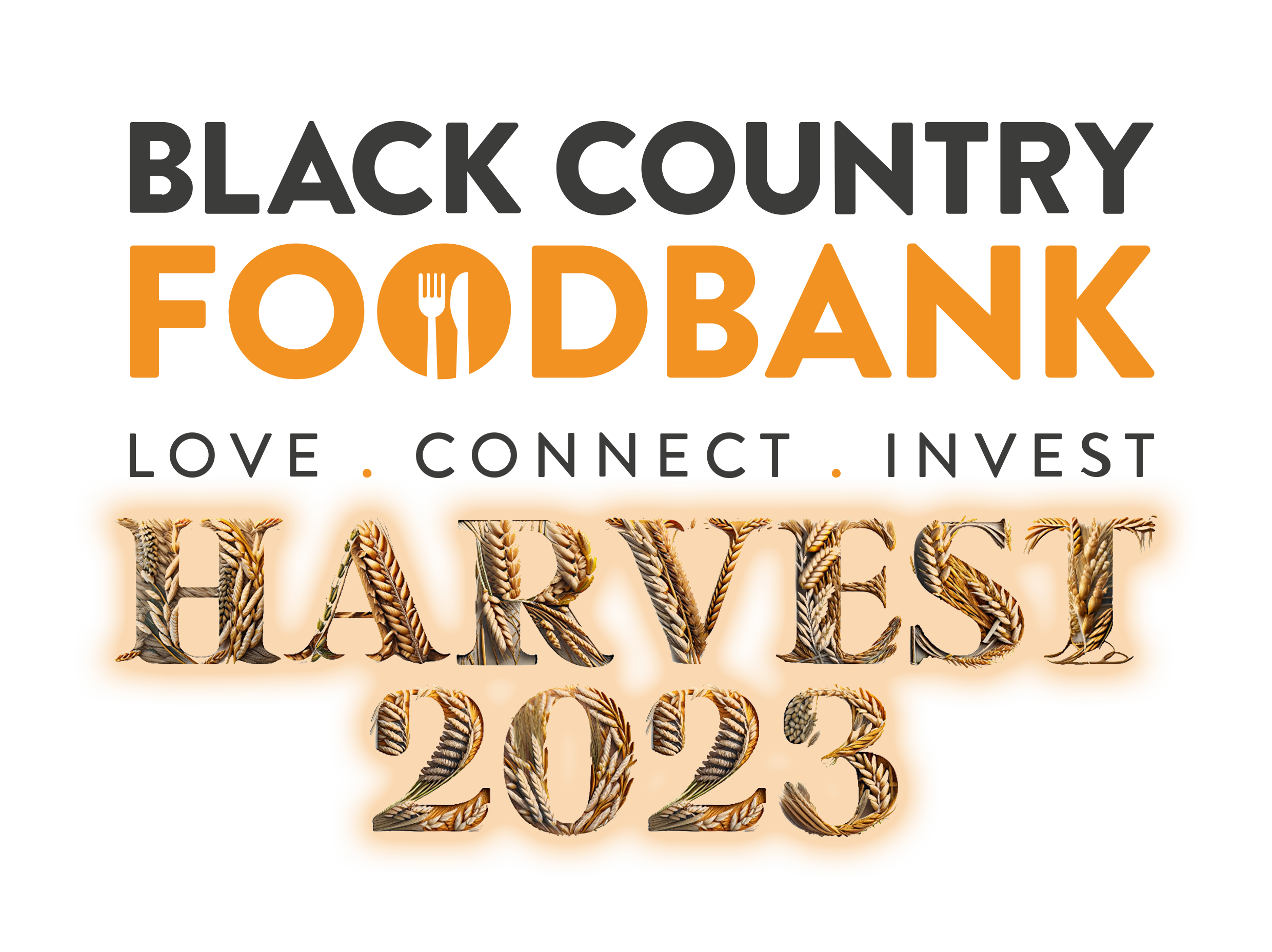 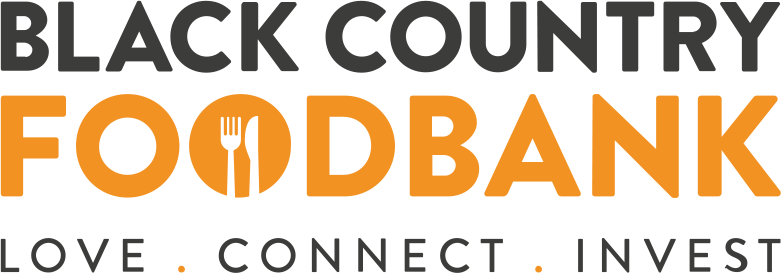 Is there enough food in the world to go around?
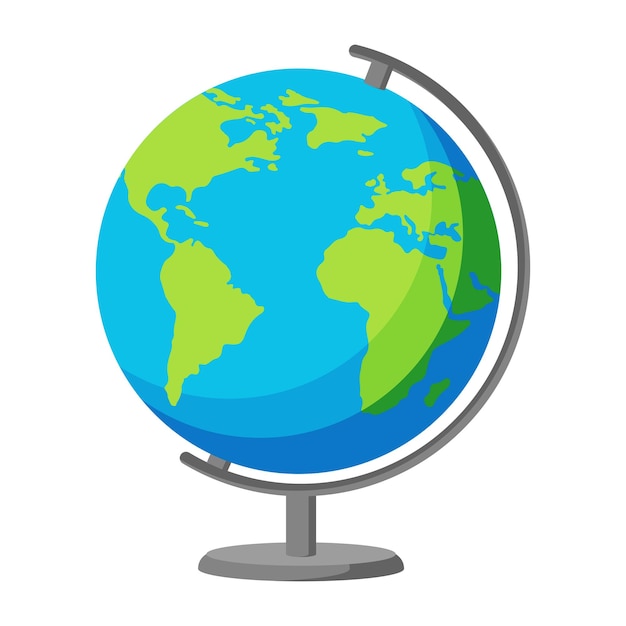 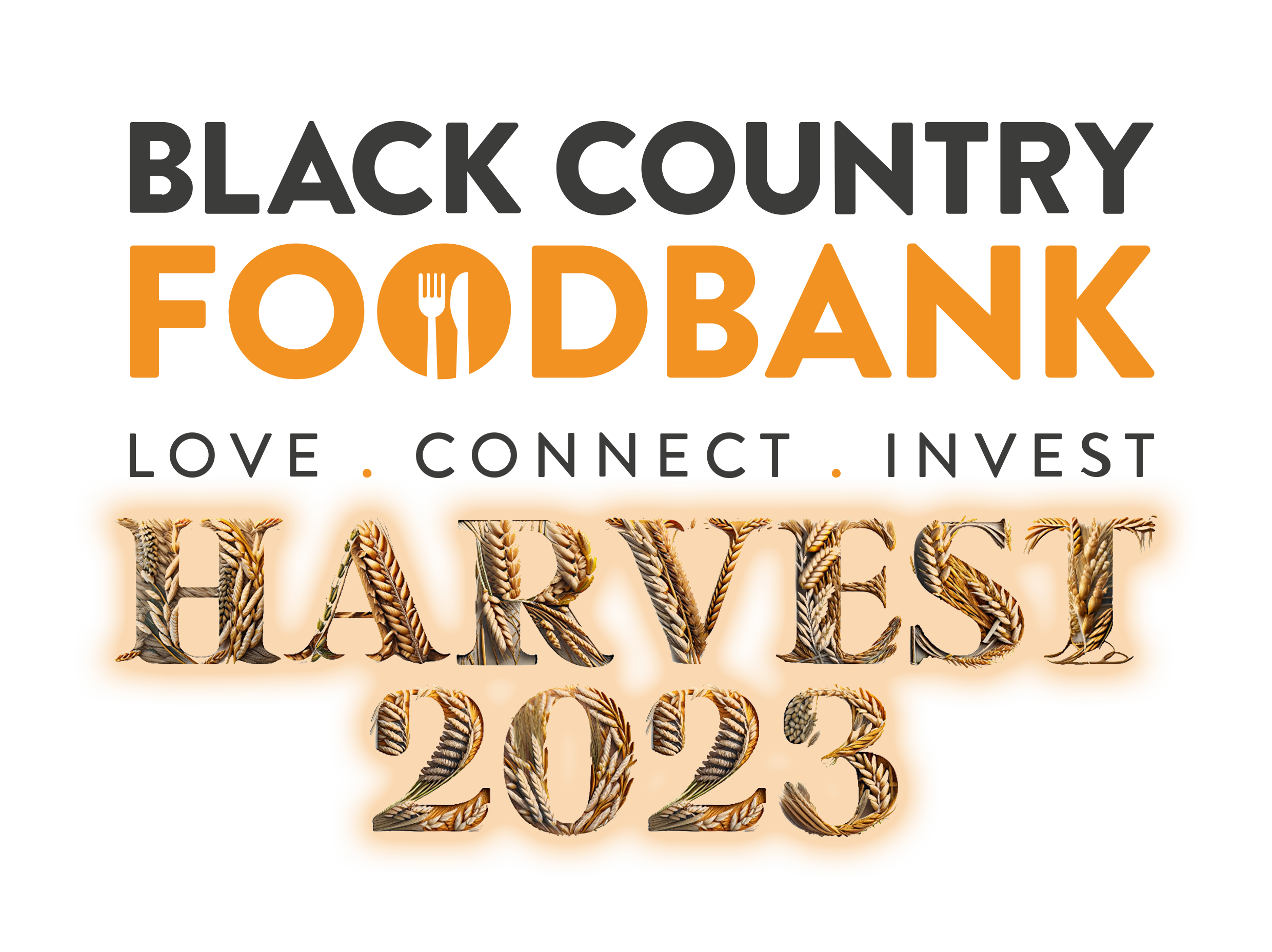 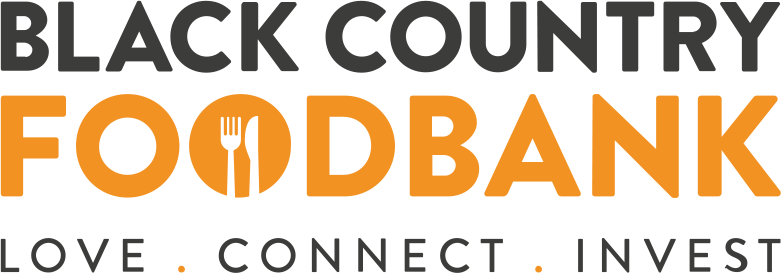 “The world can provide food to feed twice its current population. Therefore, in a world overflowing with riches,
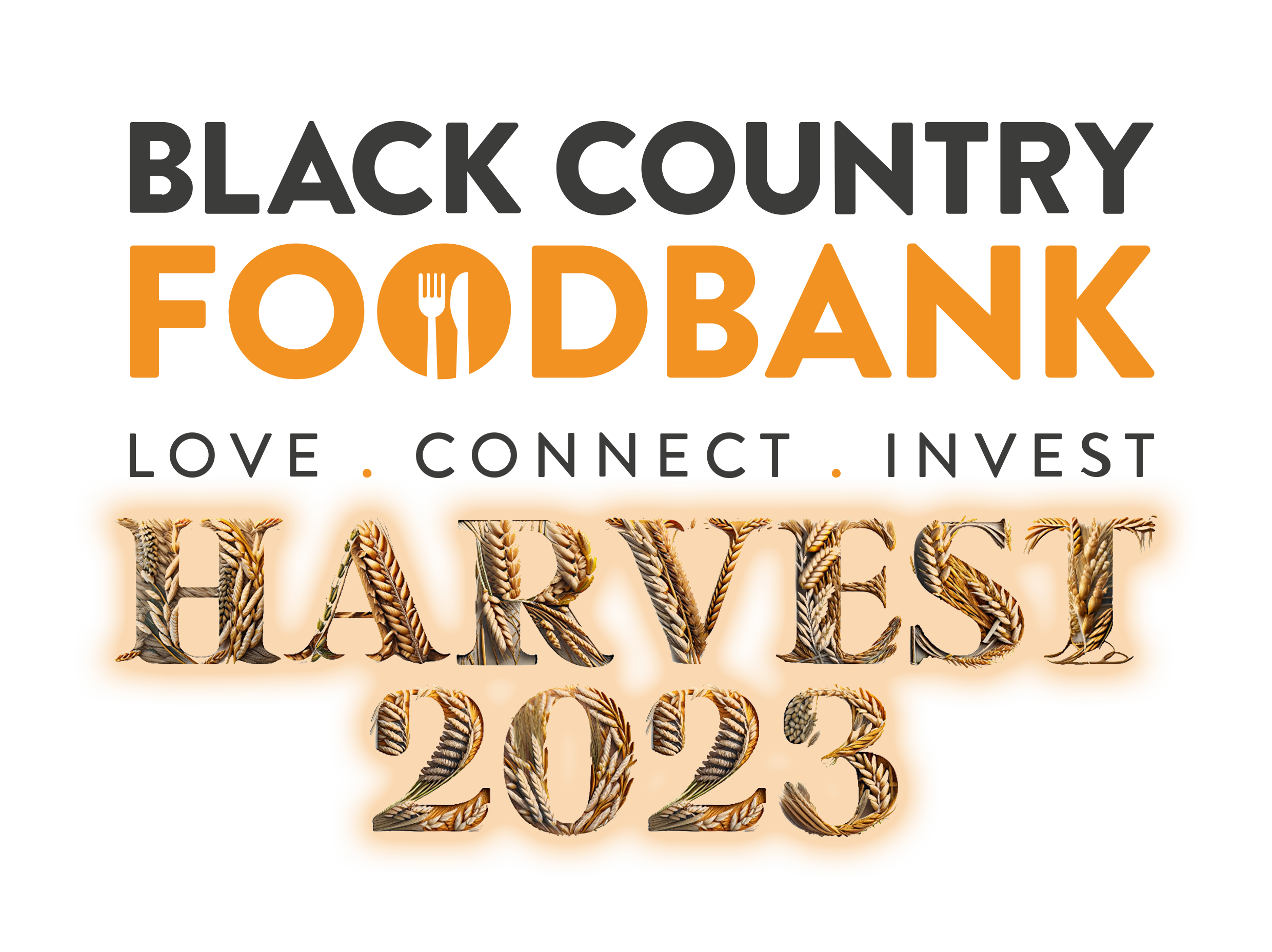 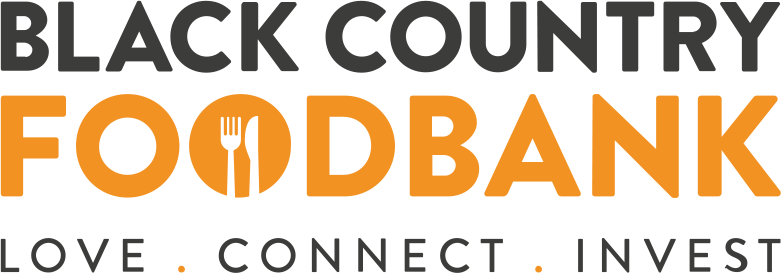 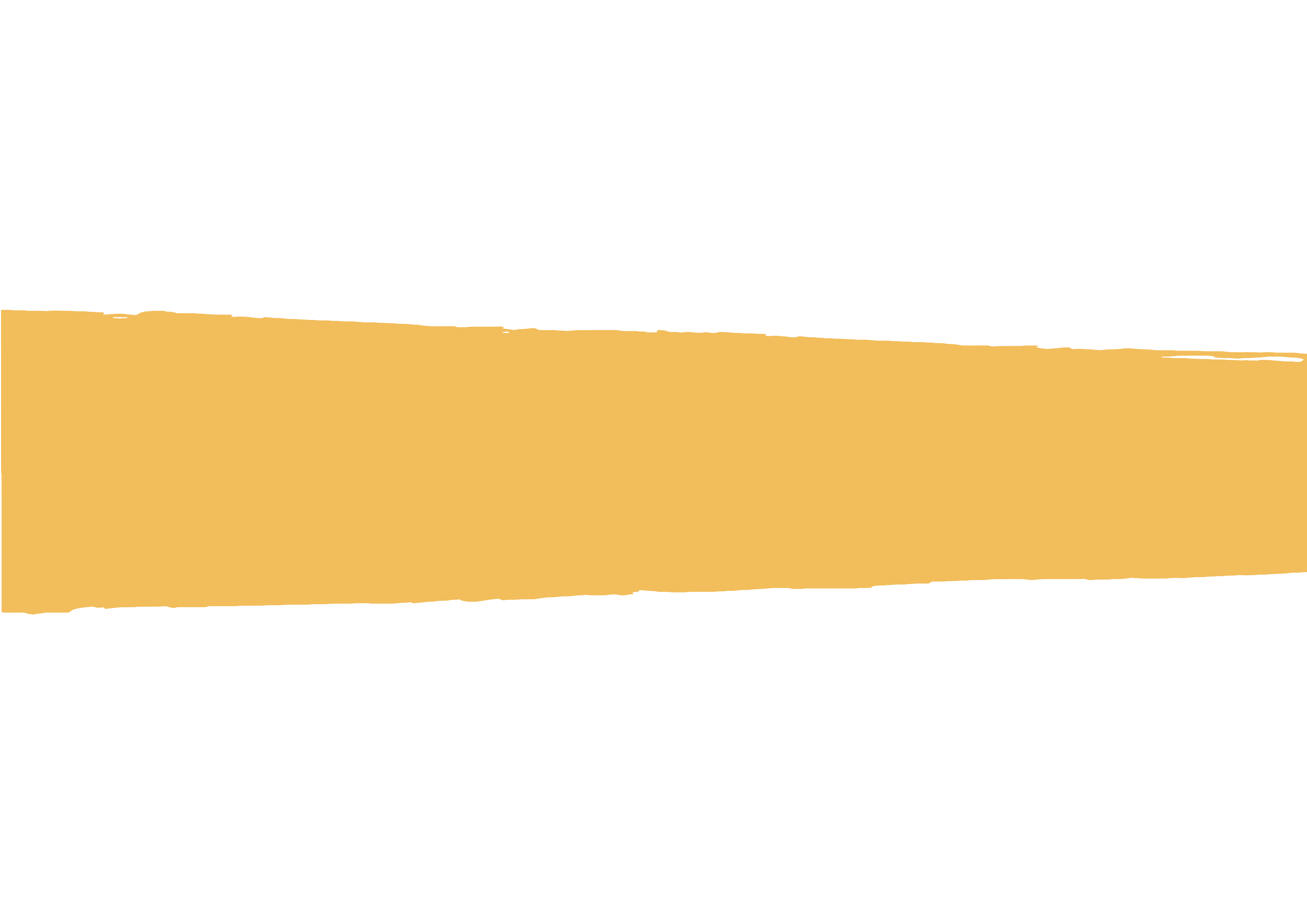 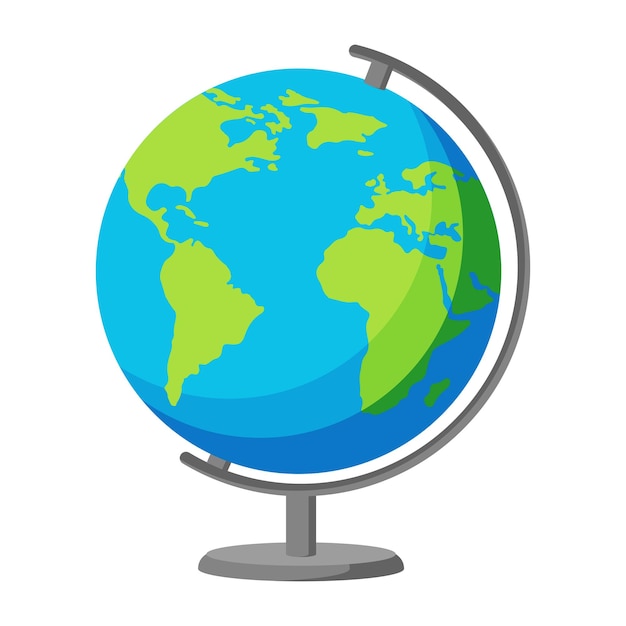 When you think of people going hungry where in the world do you see it happening?
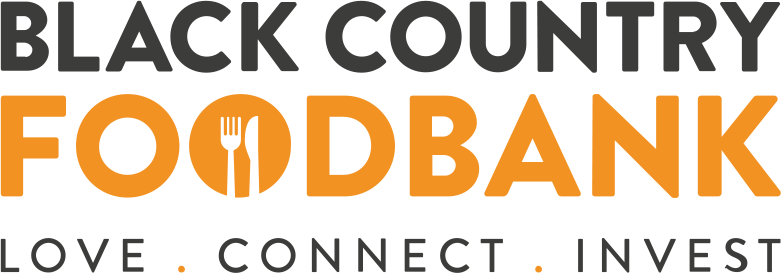 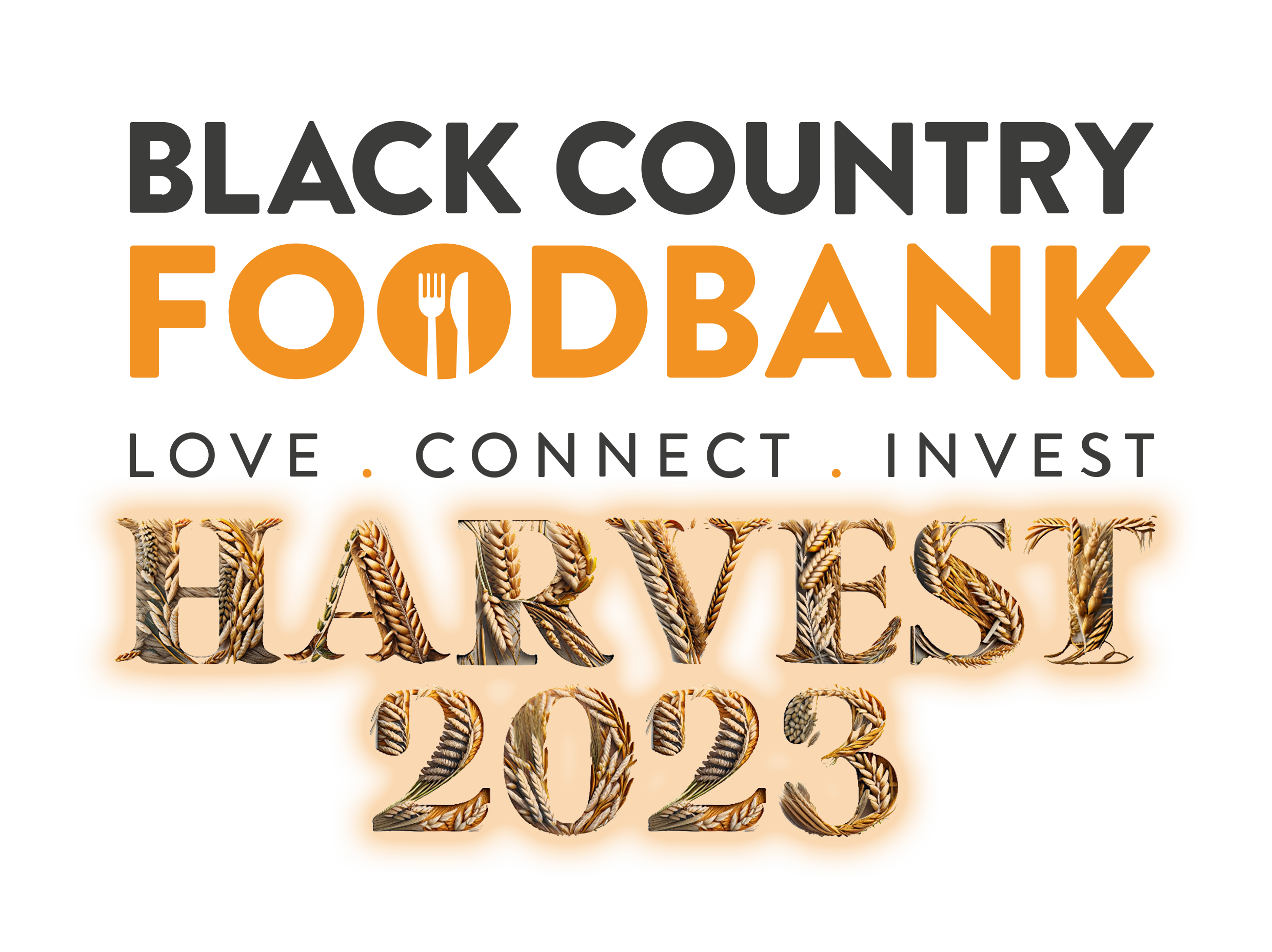 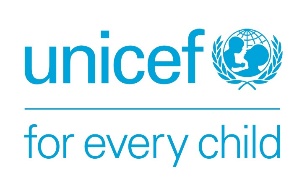 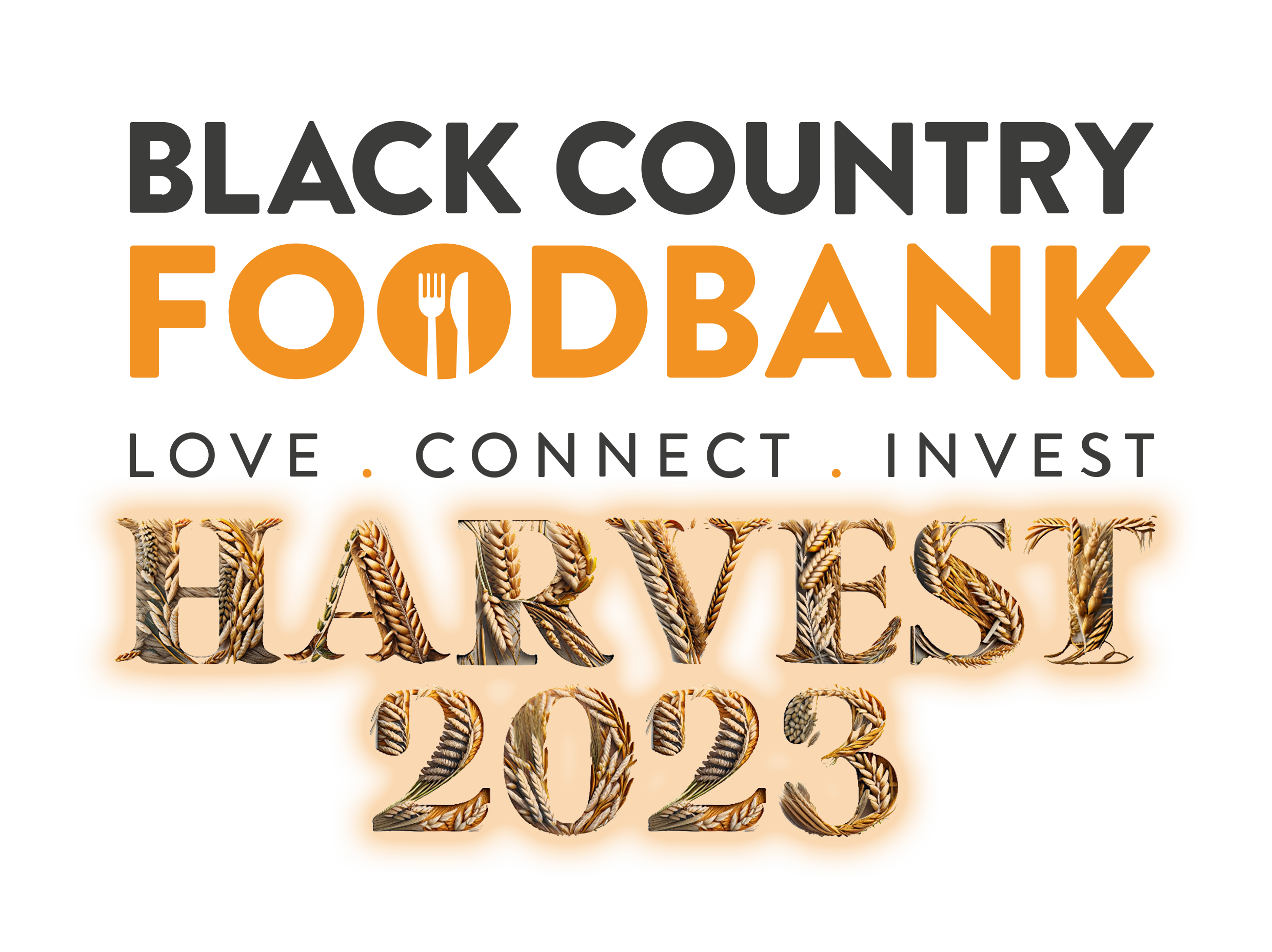 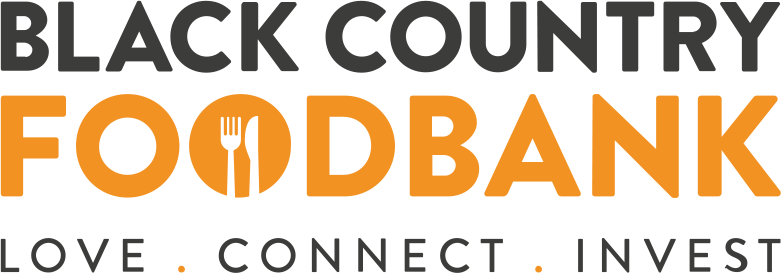 Do we experience real hunger in the UK?
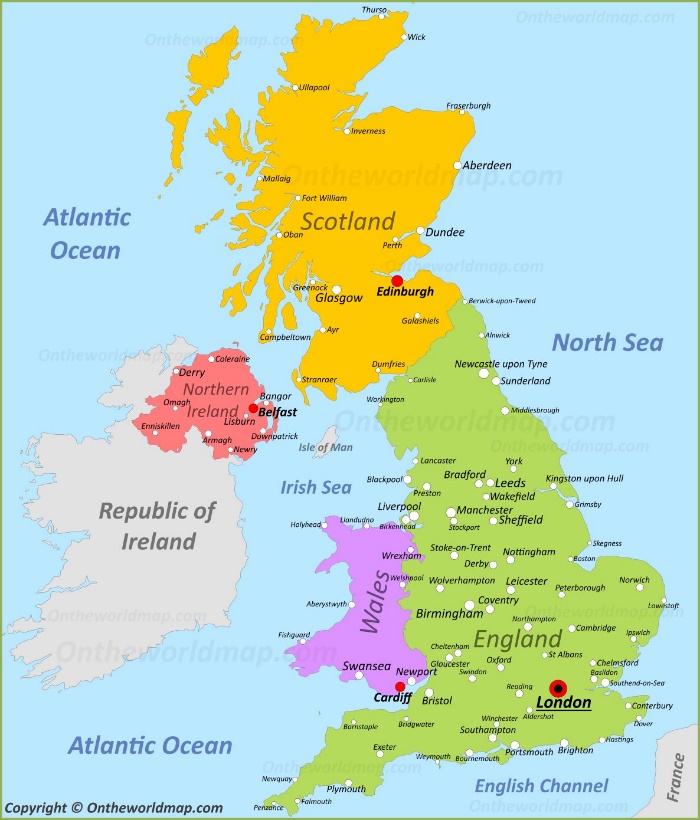 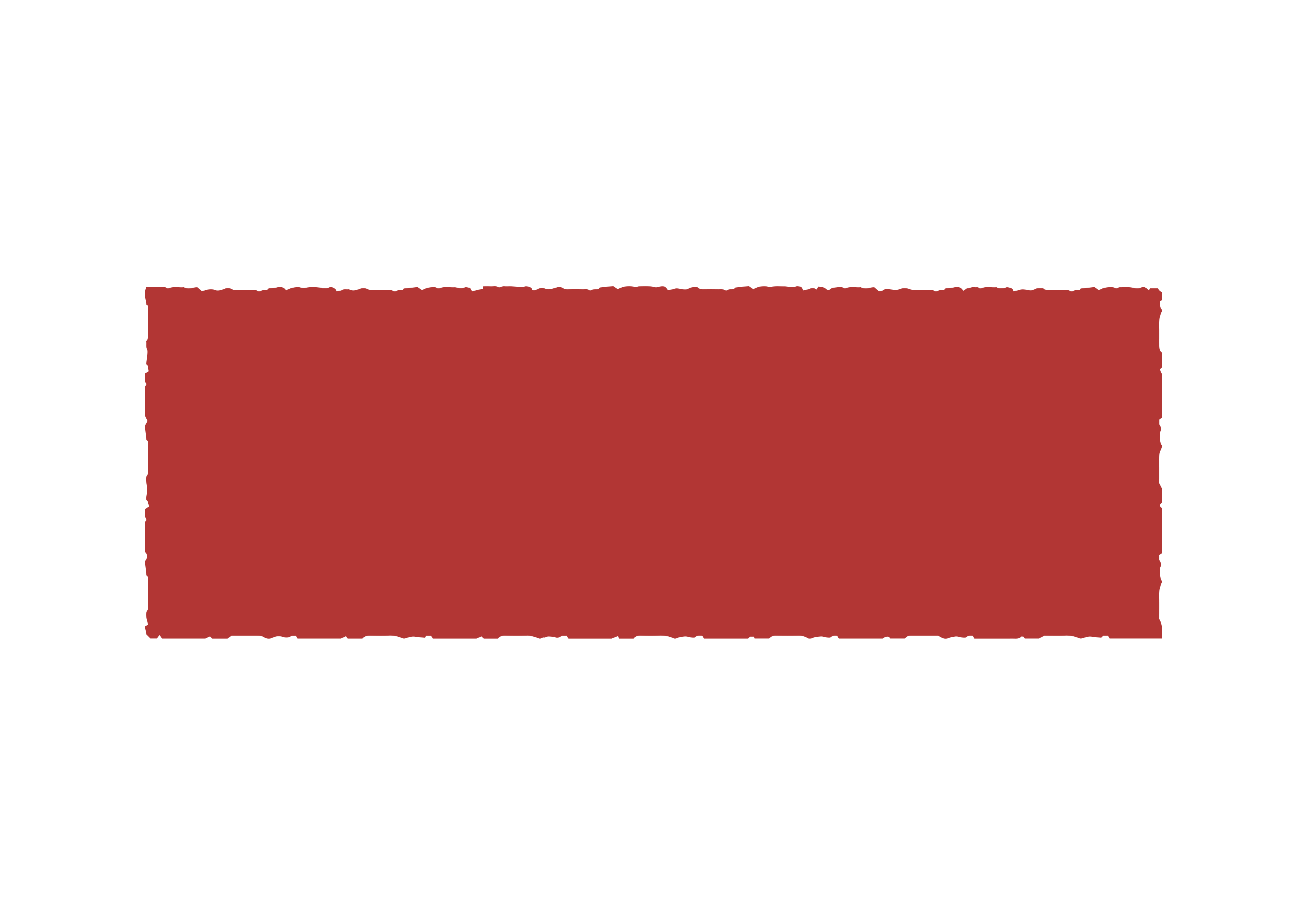 Article 24 (health and health services) Every child has the right to the best possible health. Governments must provide good quality health care, clean water, nutritious food, and a clean environment and education on health and well-being so that children can stay healthy. Richer countries must help poorer countries achieve this.
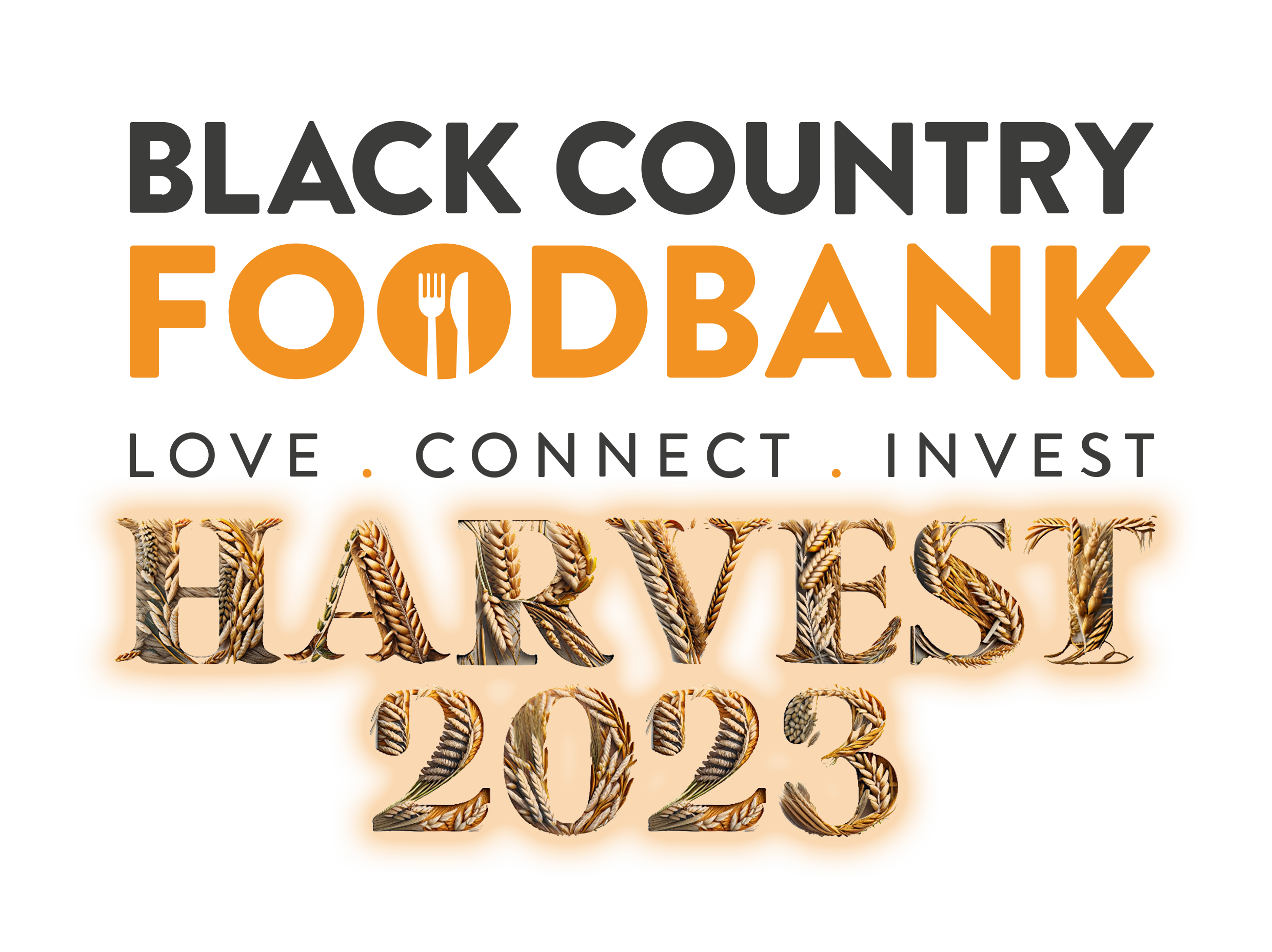 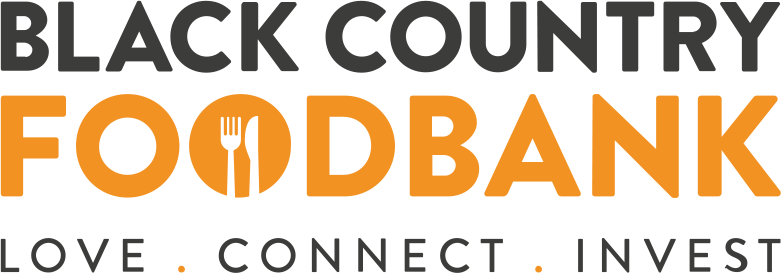 Guess what?
Over 13 million live below the poverty line in the UK. 

1 in 5 parents missed a meal to feed their children 

Millions of food parcels were given out last year in the UK.
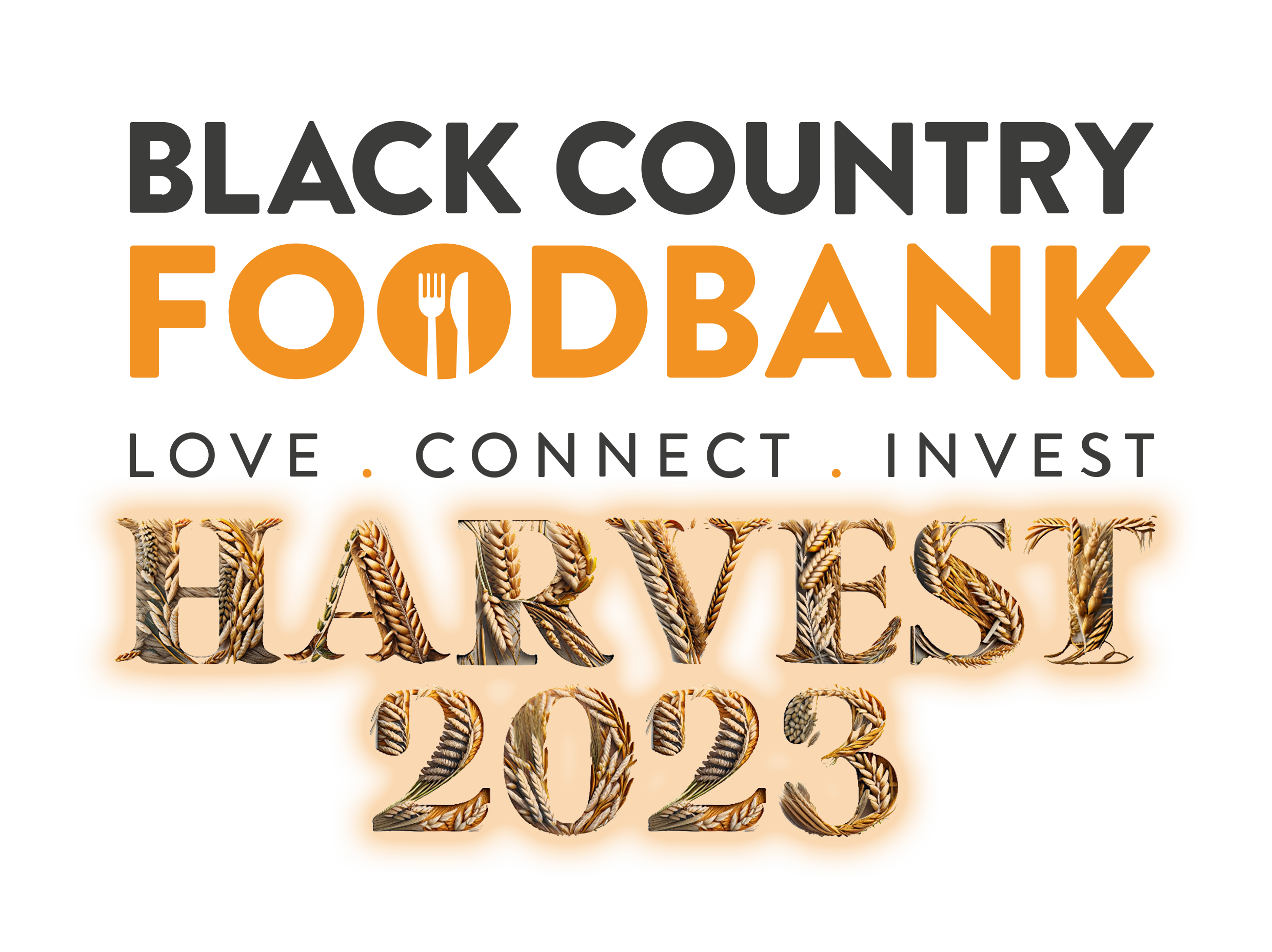 What do you think a food bank is?
A food bank is a place where food is given free of charge to people in 
need
Foodbanks are usually run by charities and staffed by volunteers
It is not known how many food banks there are 
but what we do know is that is sadly there are more foodbanks in the UK than there are Mc Donald's!!!
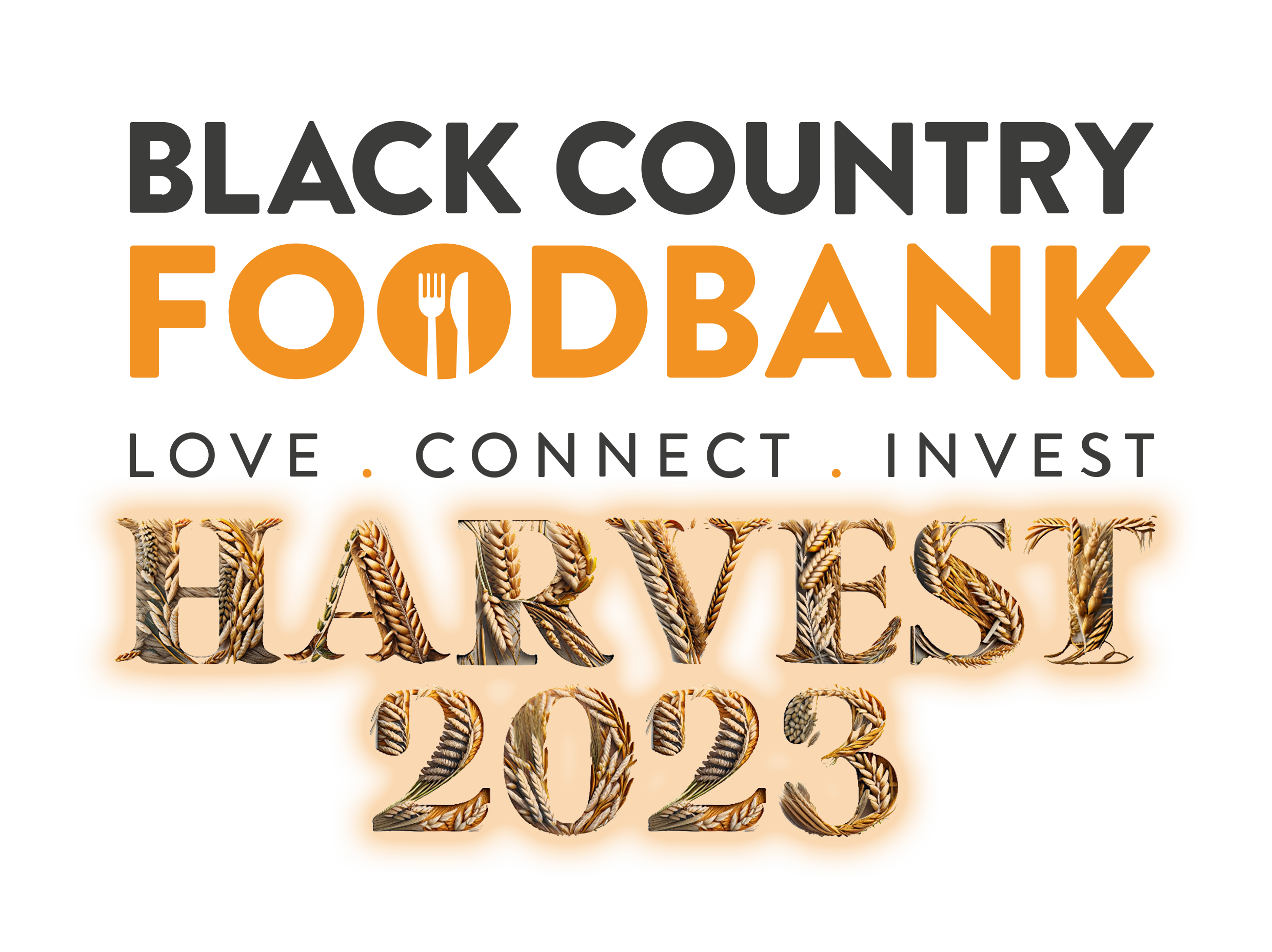 What does Black Country Foodbank do?
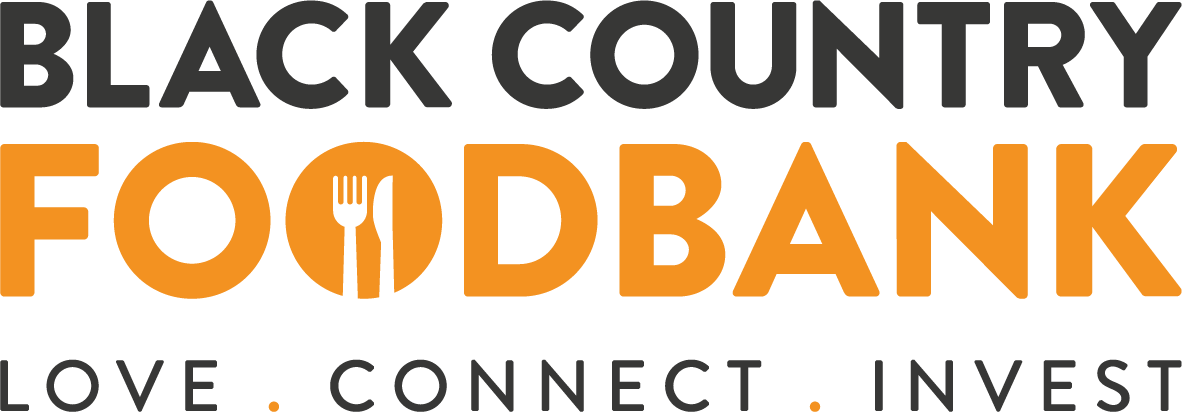 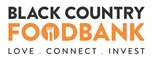 Why might someone need an emergency food parcel?
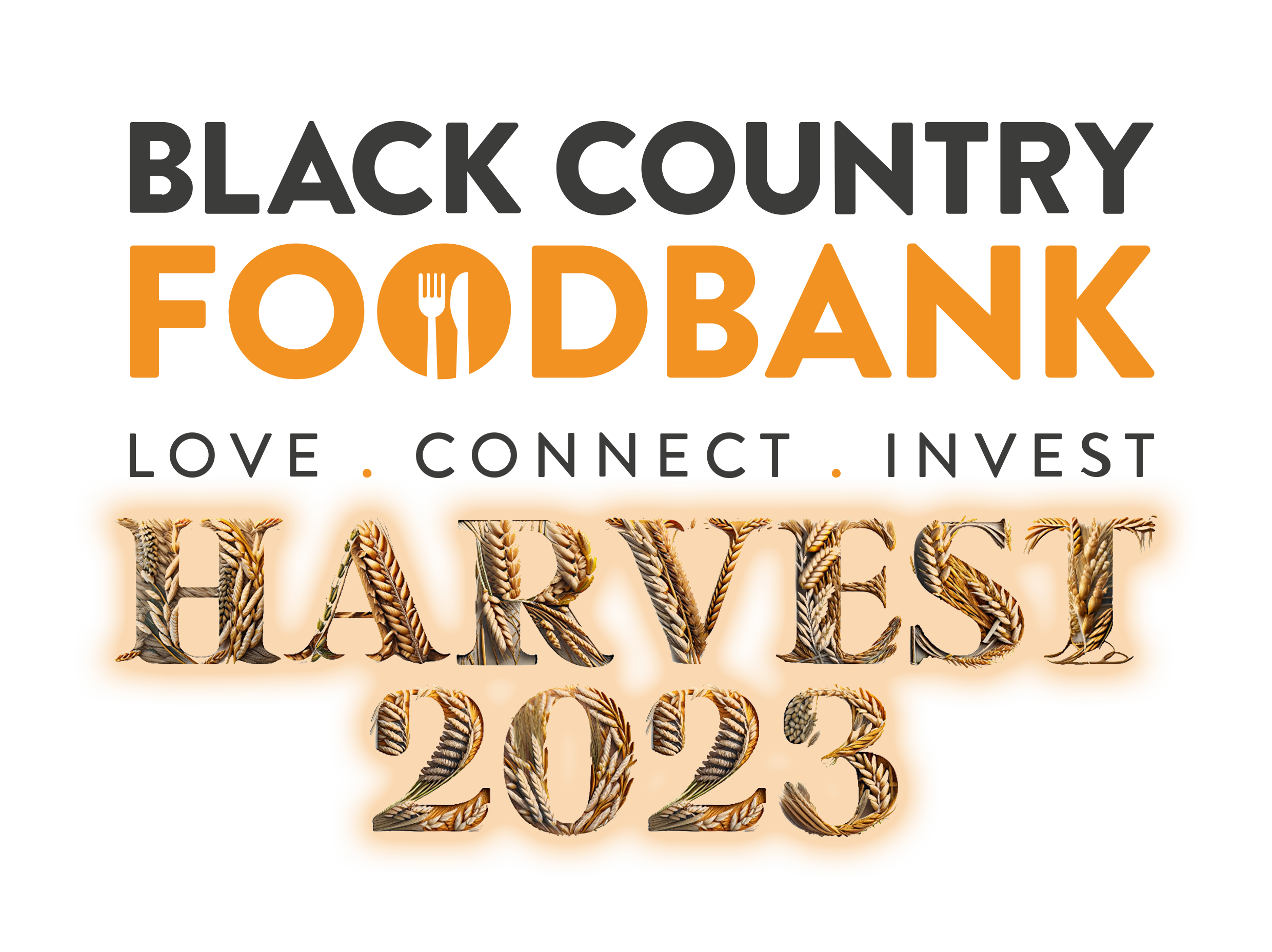 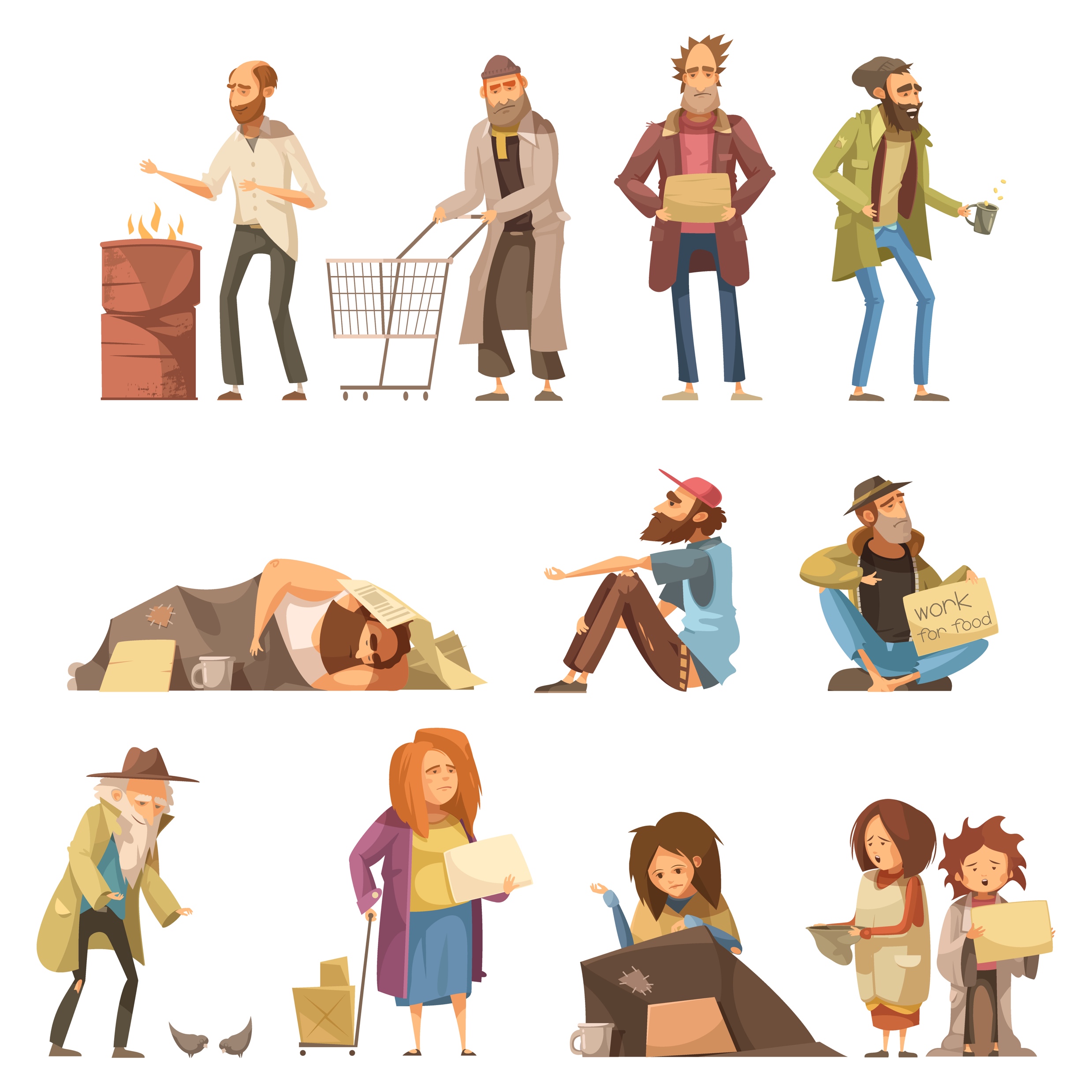 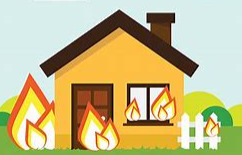 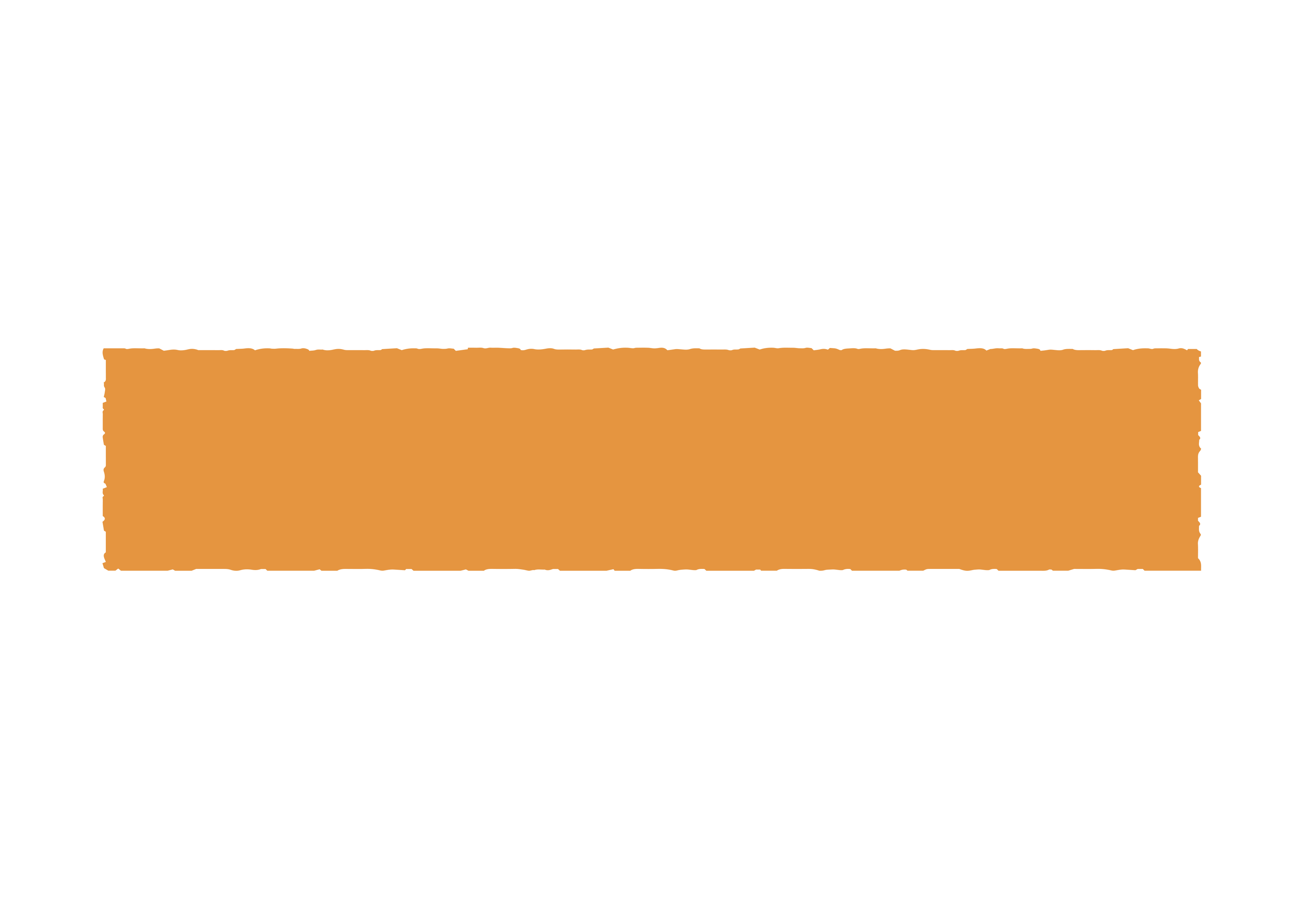 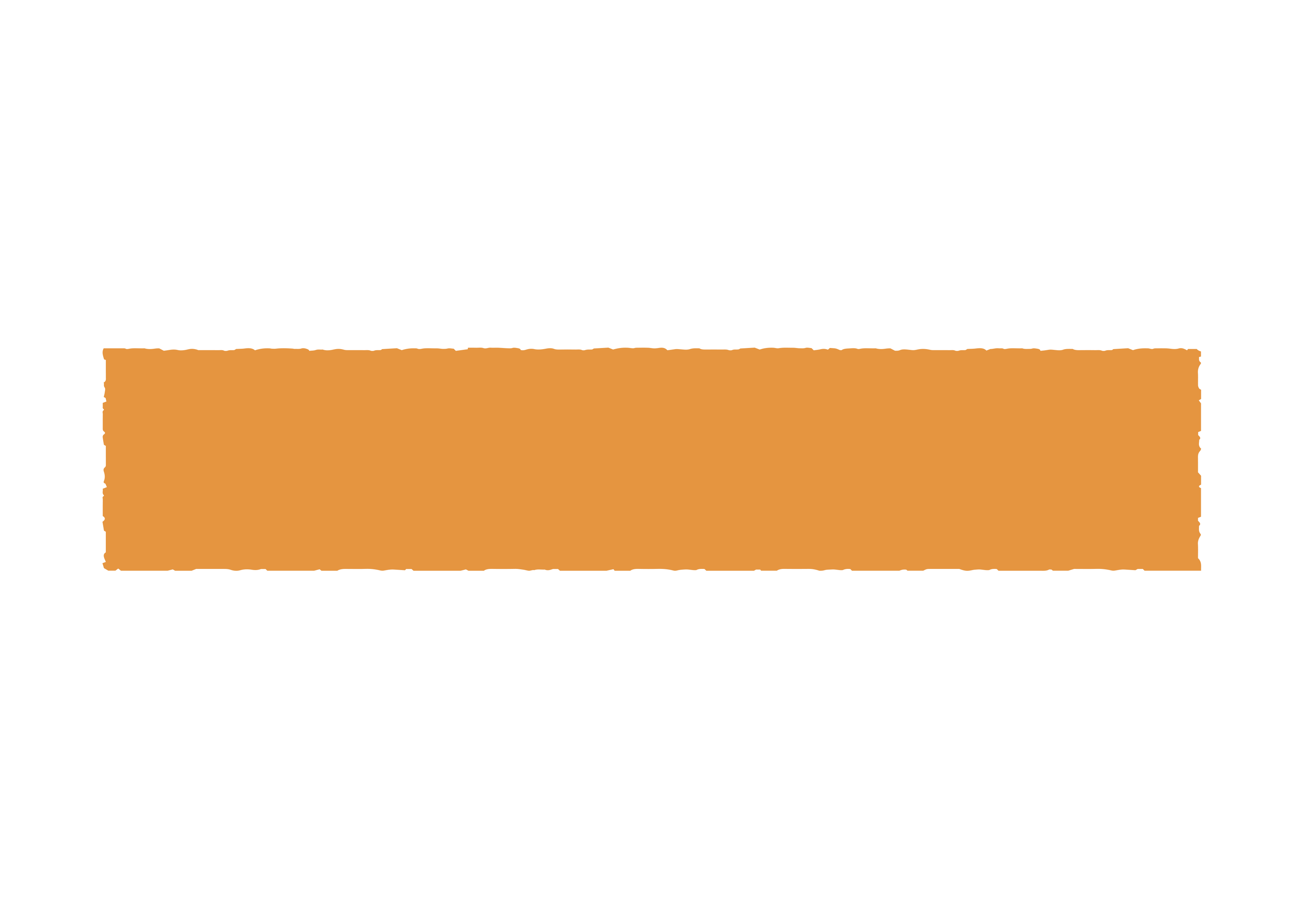 Fire
Homelessness
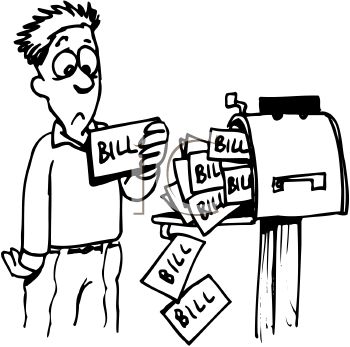 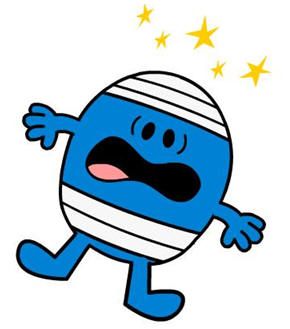 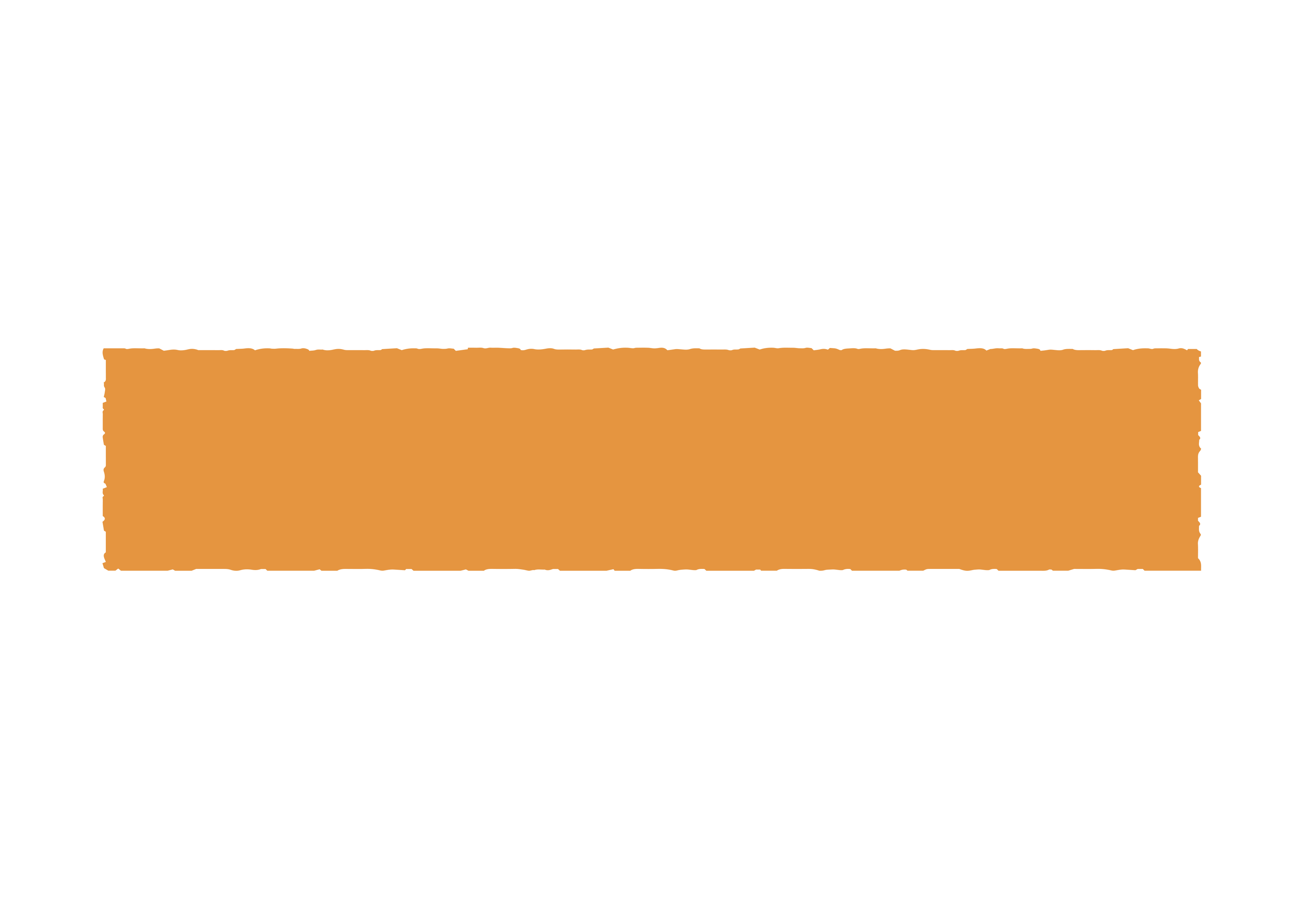 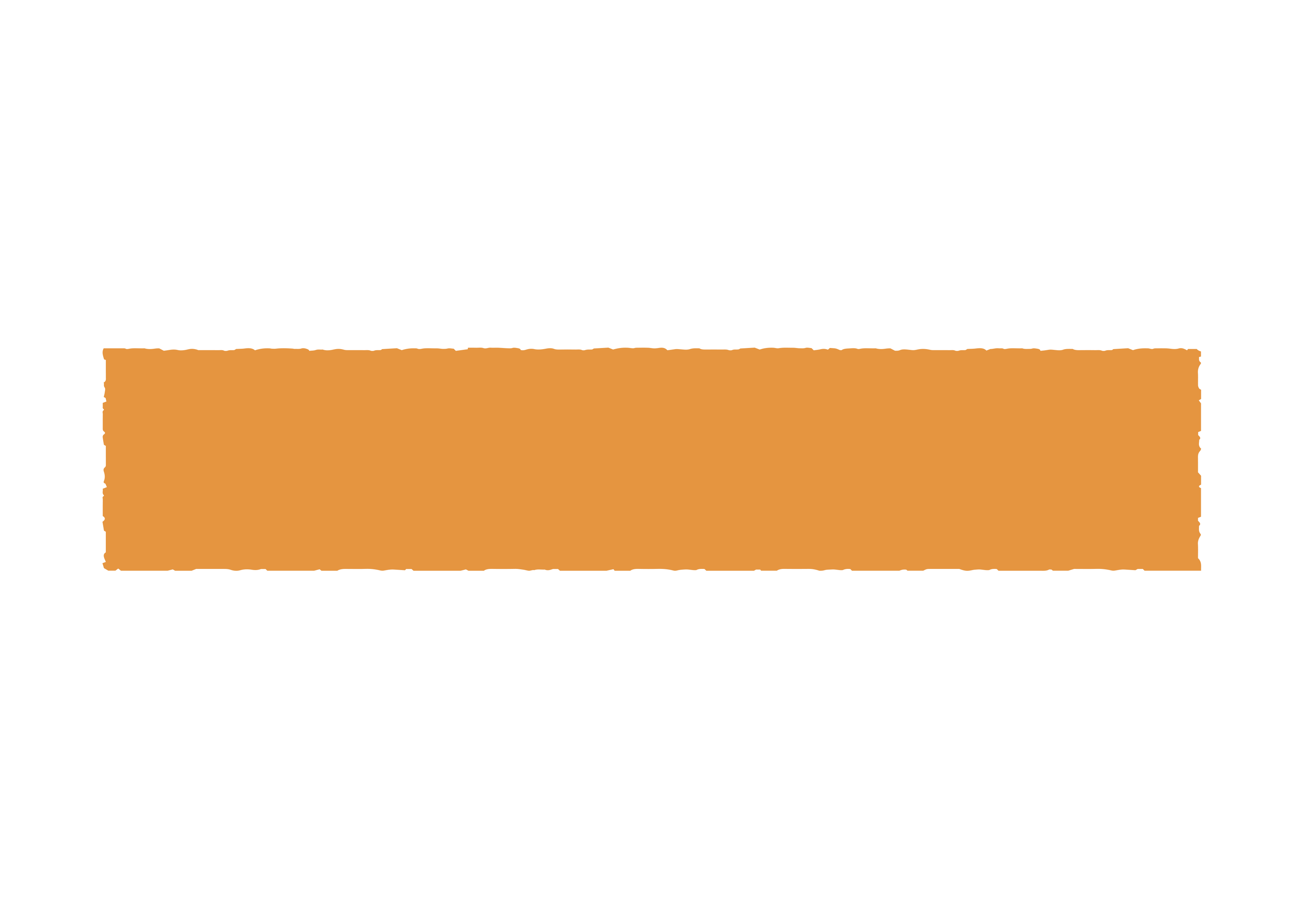 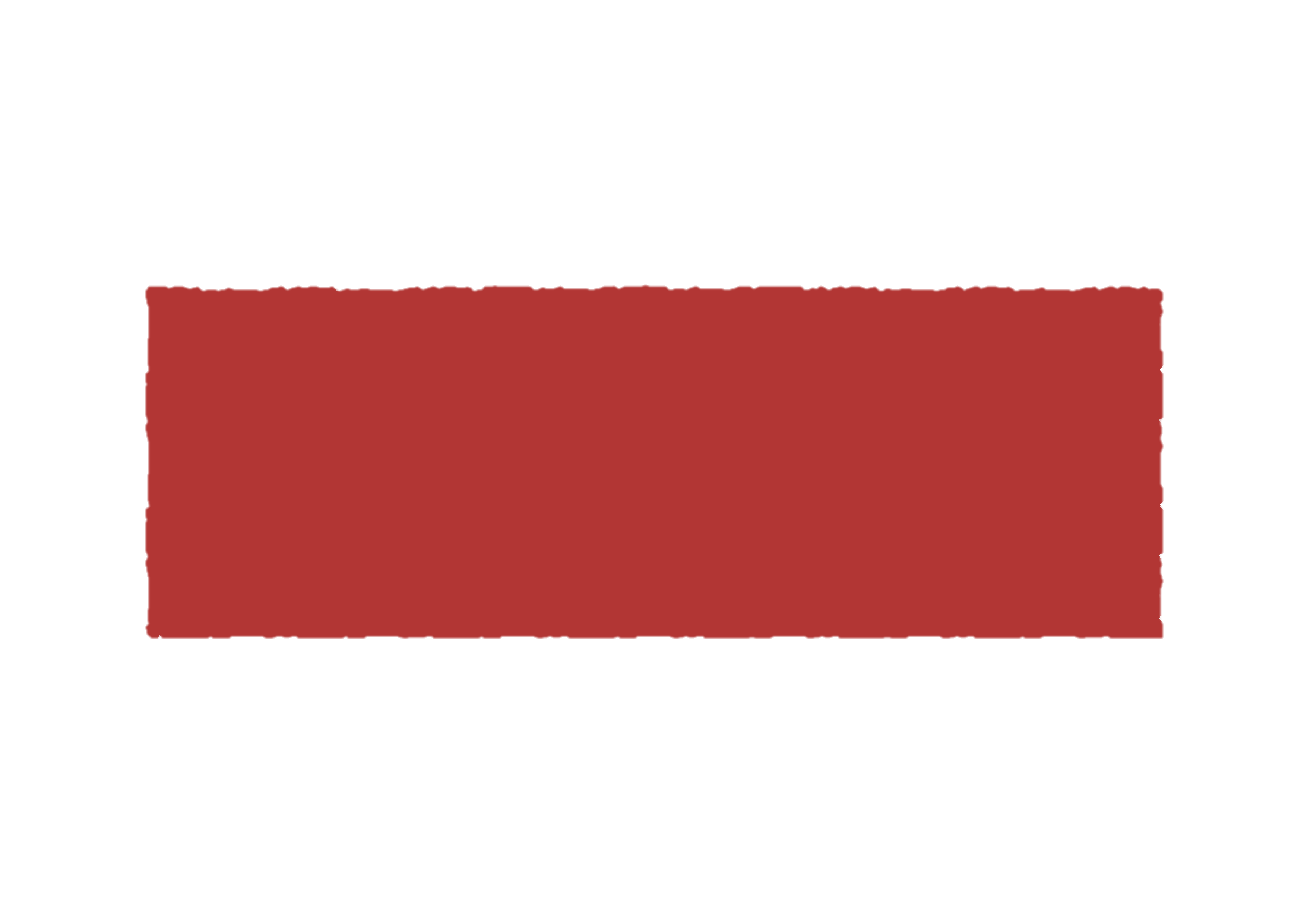 Bills
Sickness
Why do people need foodbank?
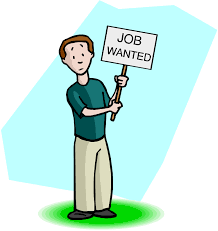 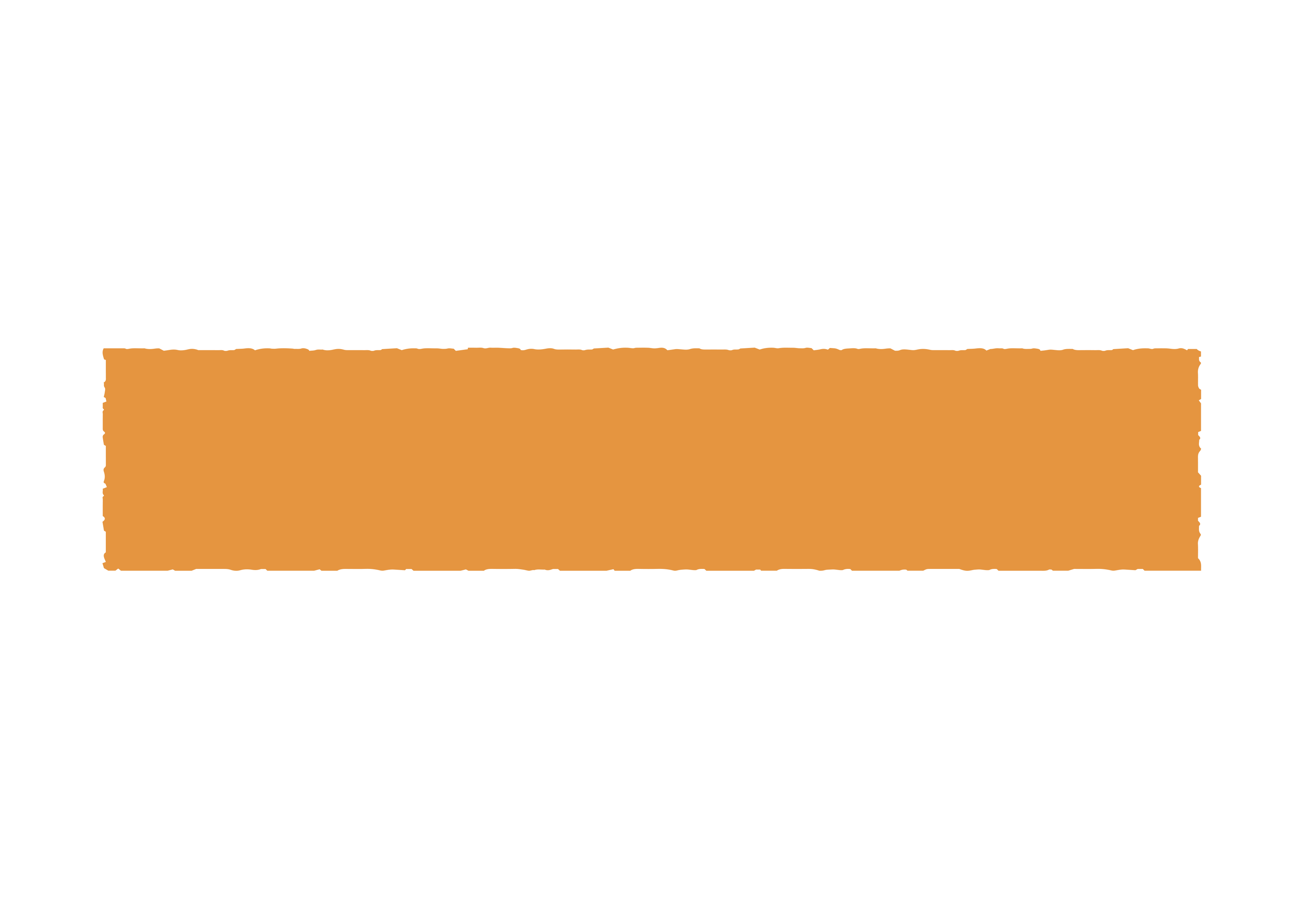 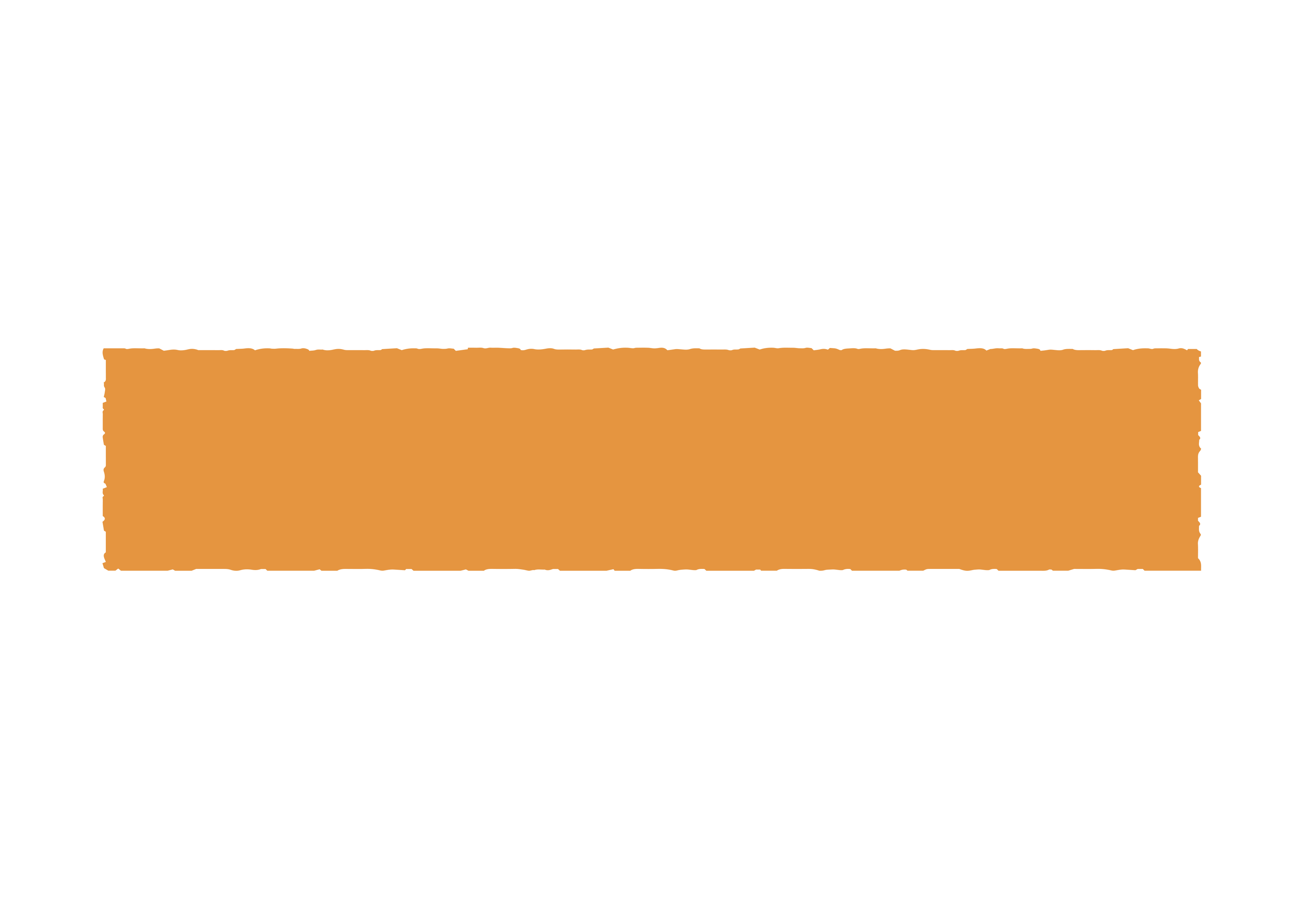 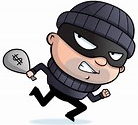 Lost job
Theft
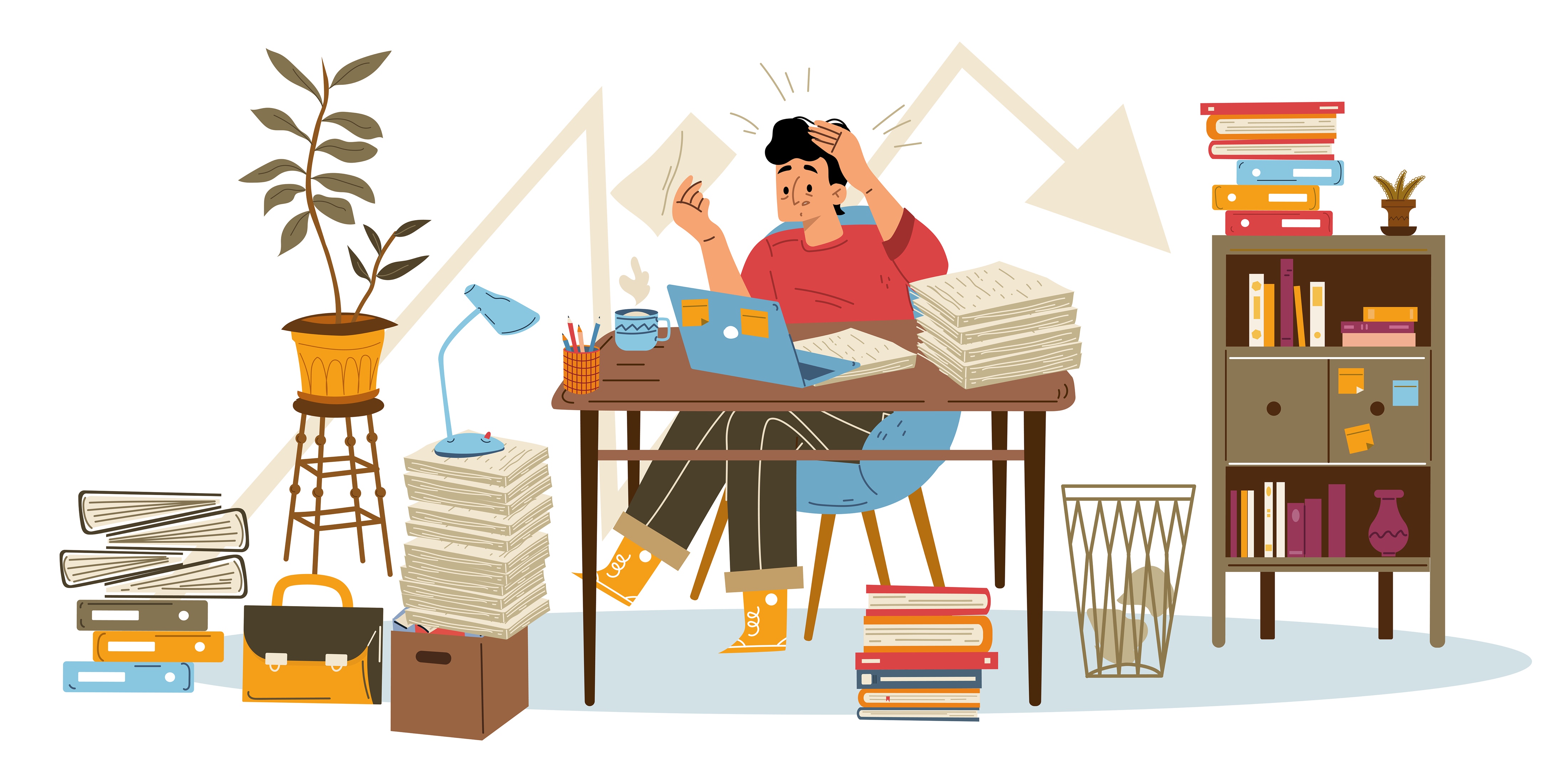 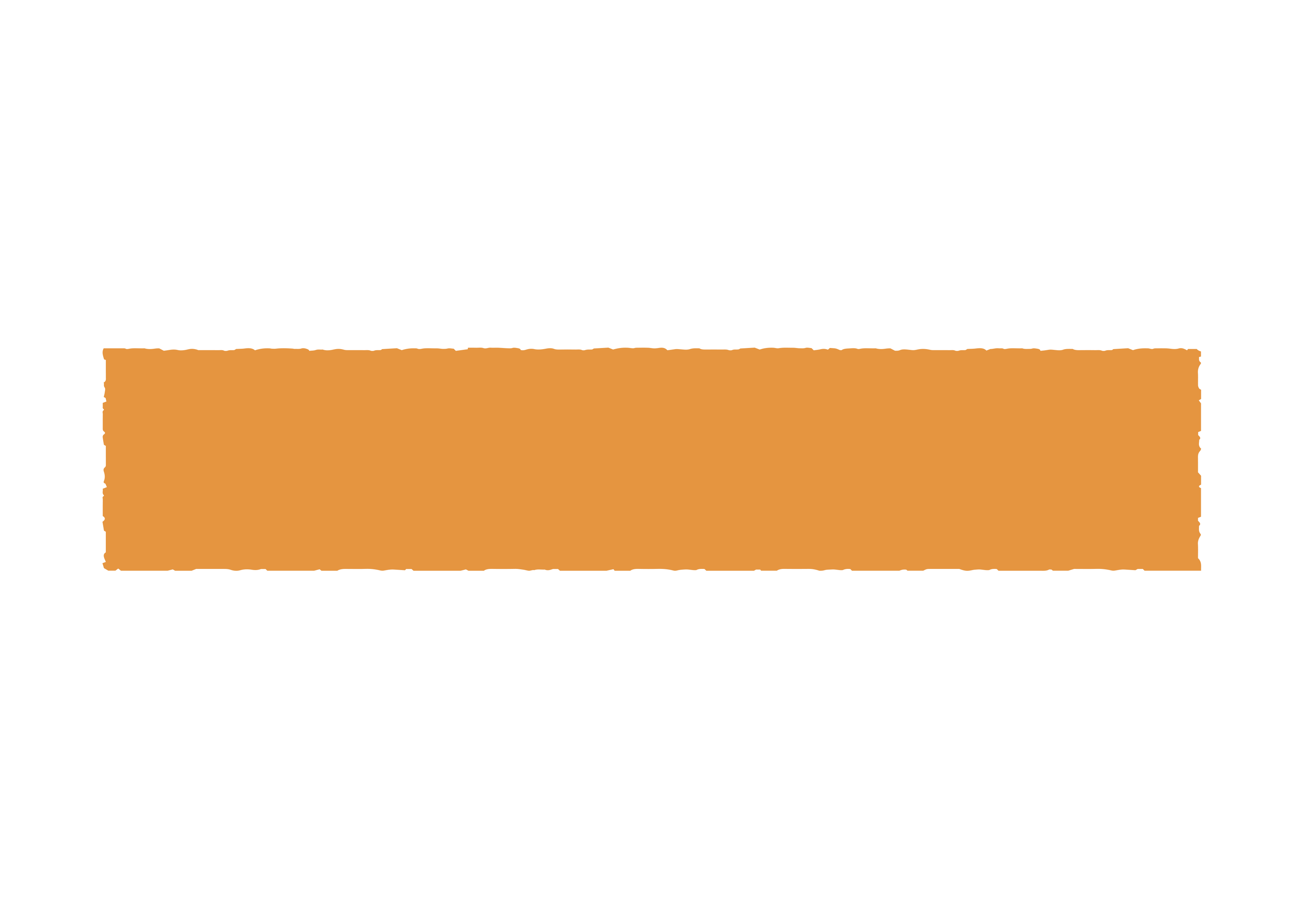 Low income
13
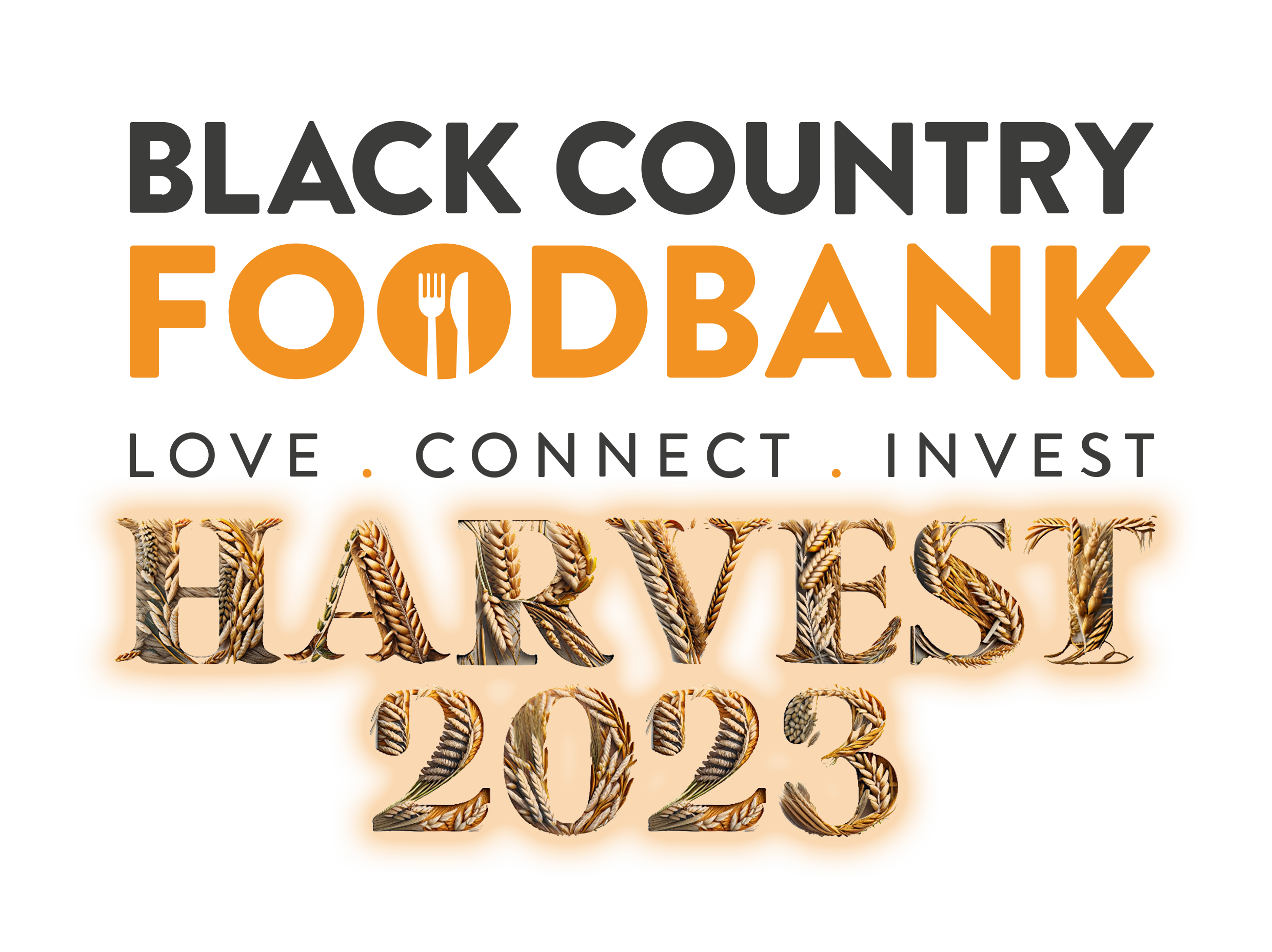 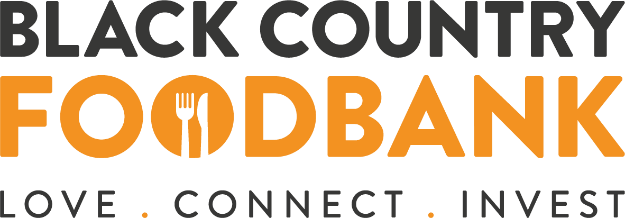 A Year of Firsts!
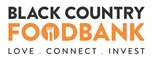 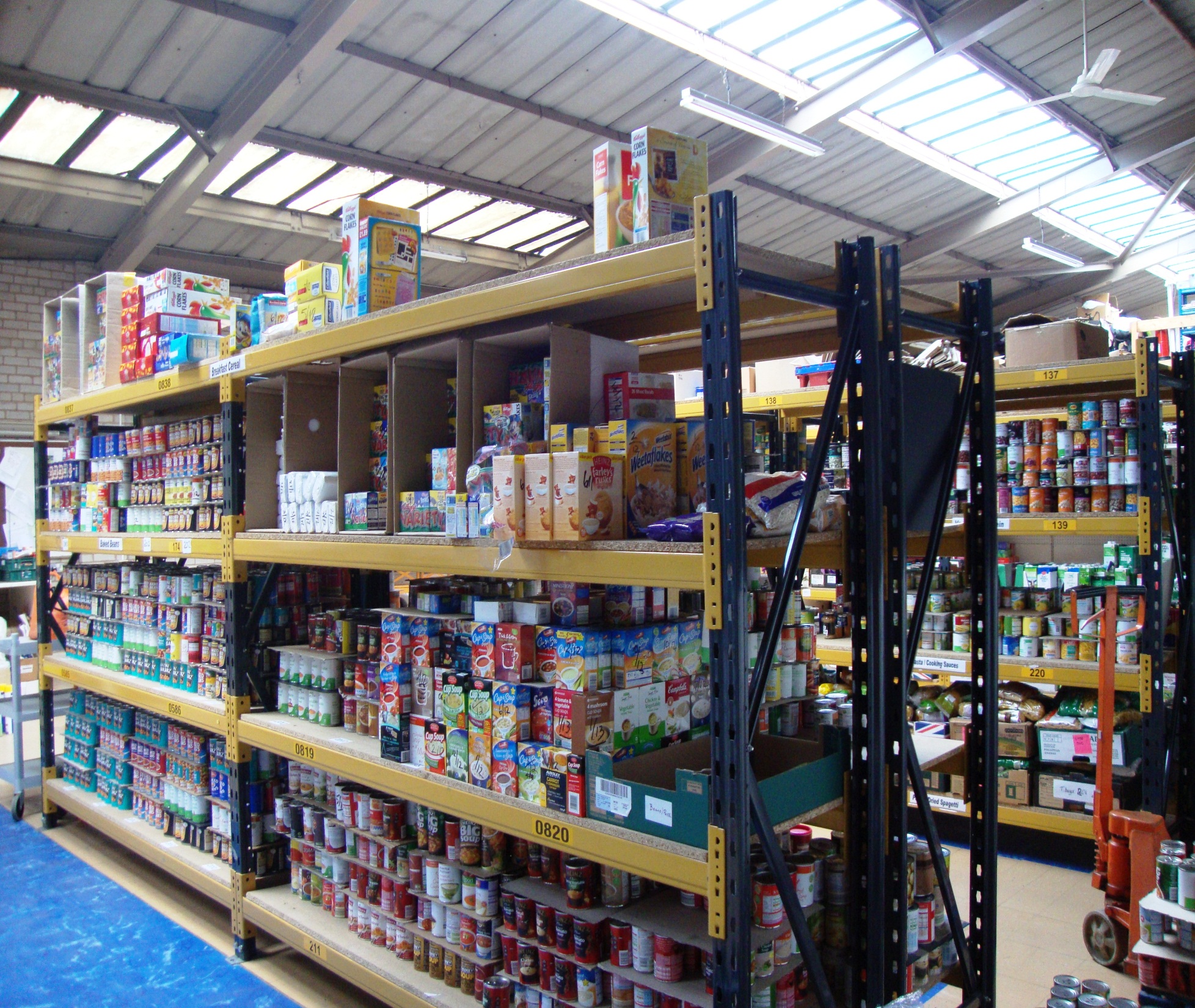 st
#
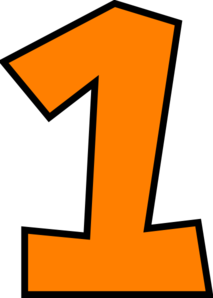 It was the first year we distributed over ½ million meals!
It was the first year we provided over 200 tonnes of food ( which is the same weight as 30 elephants.
It was the first year we supported more than
10,000 children!
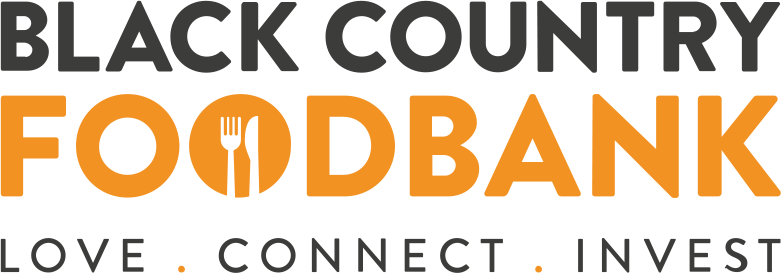 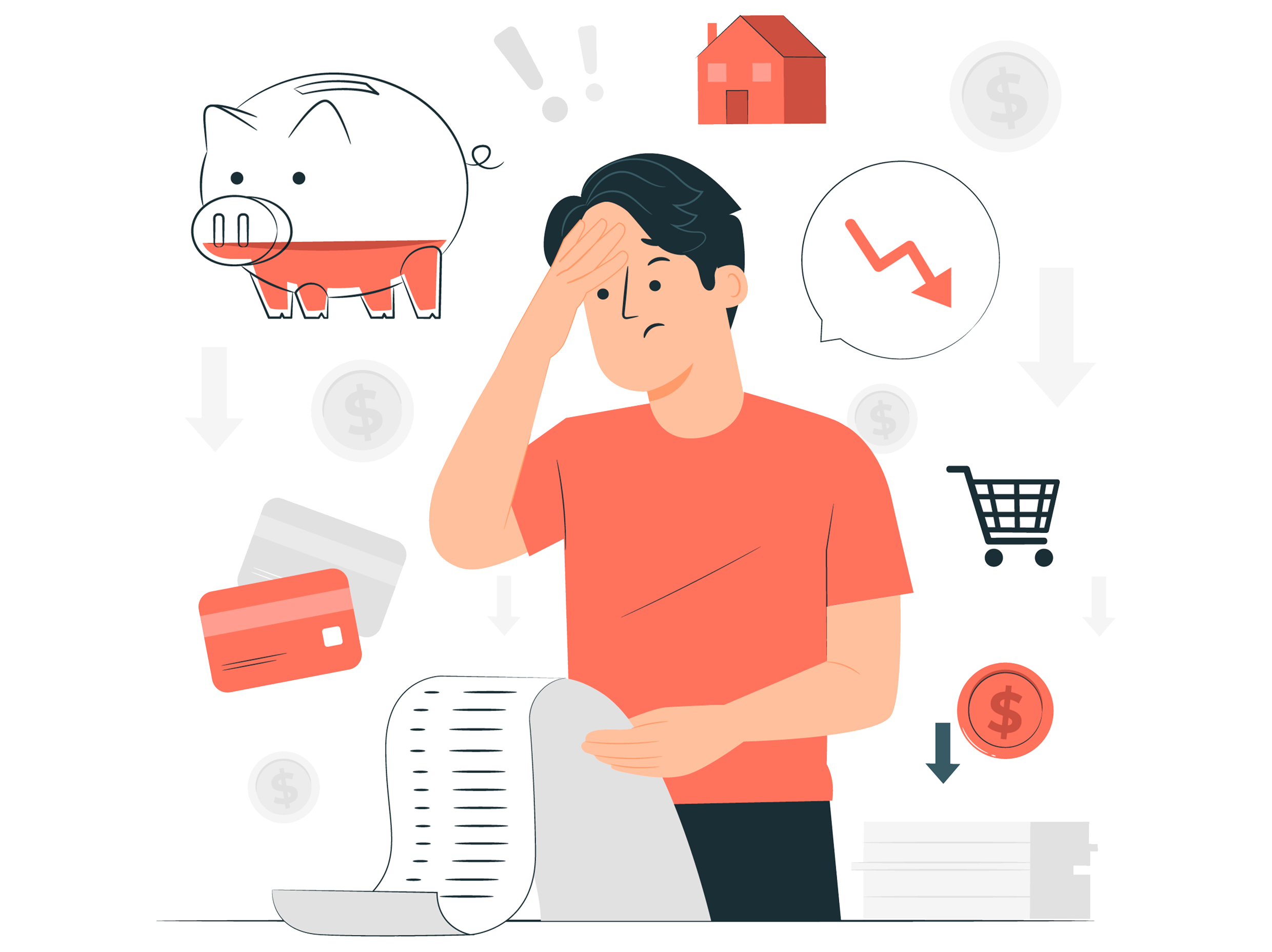 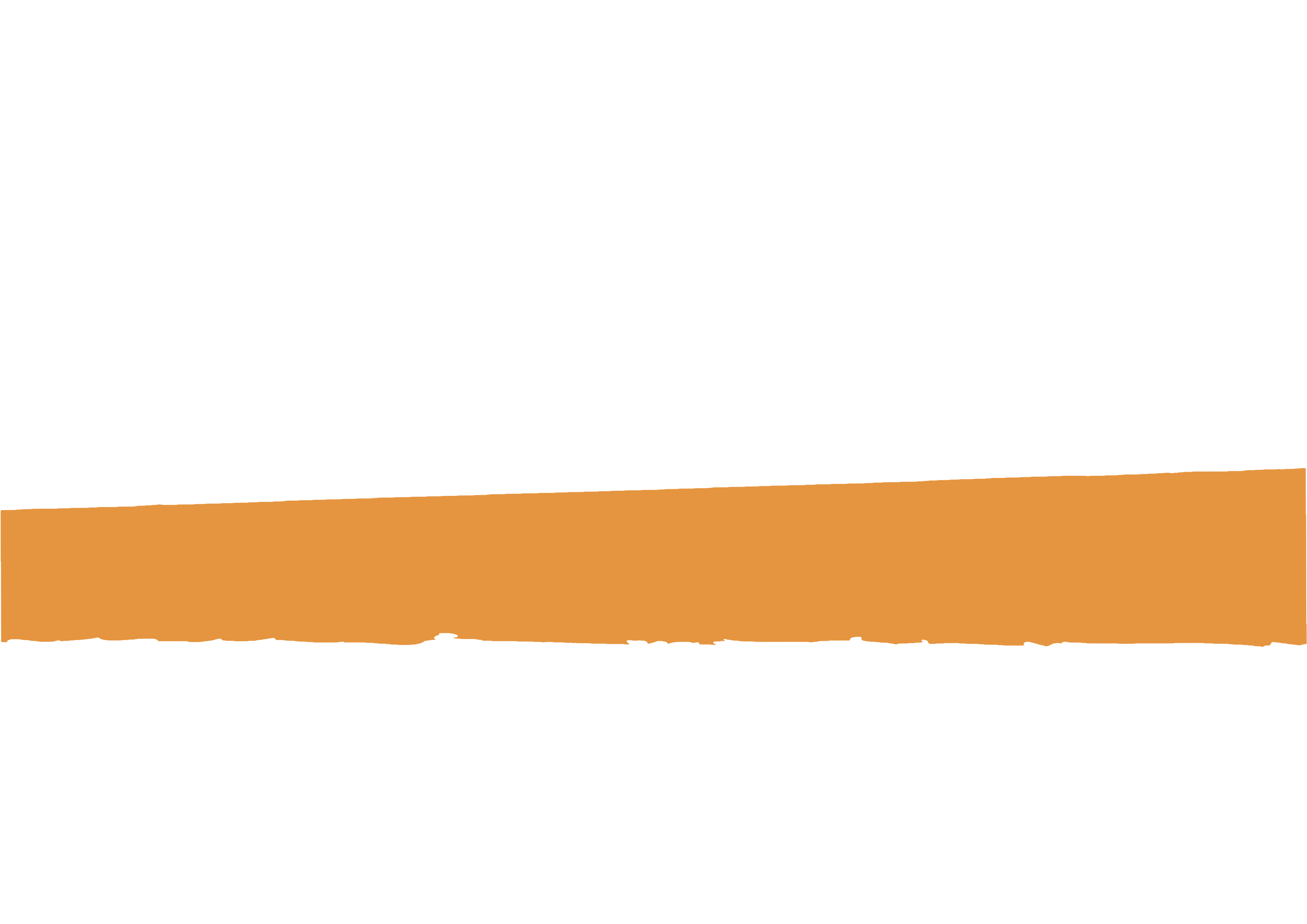 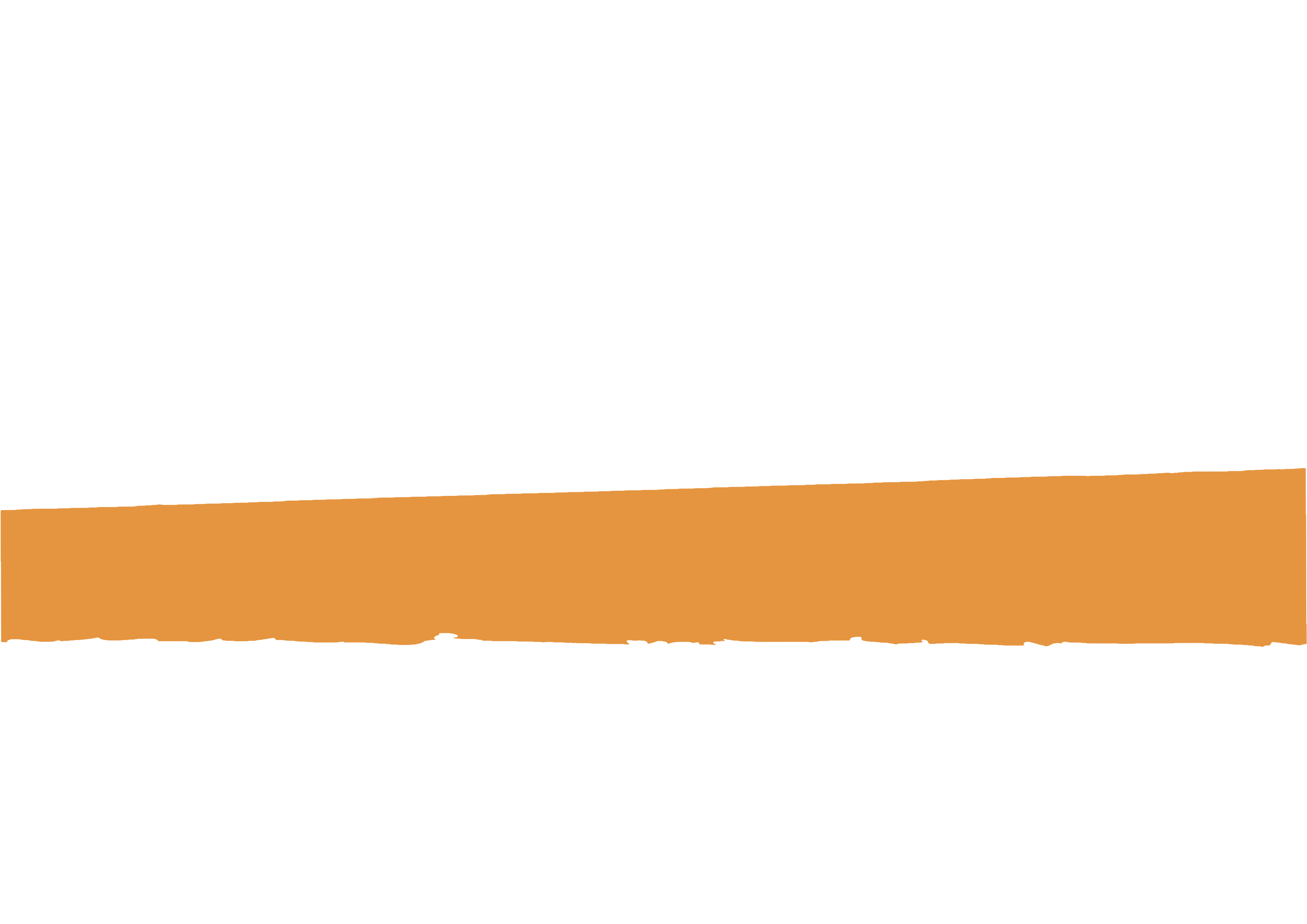 We can all play our part 

Every little helps…
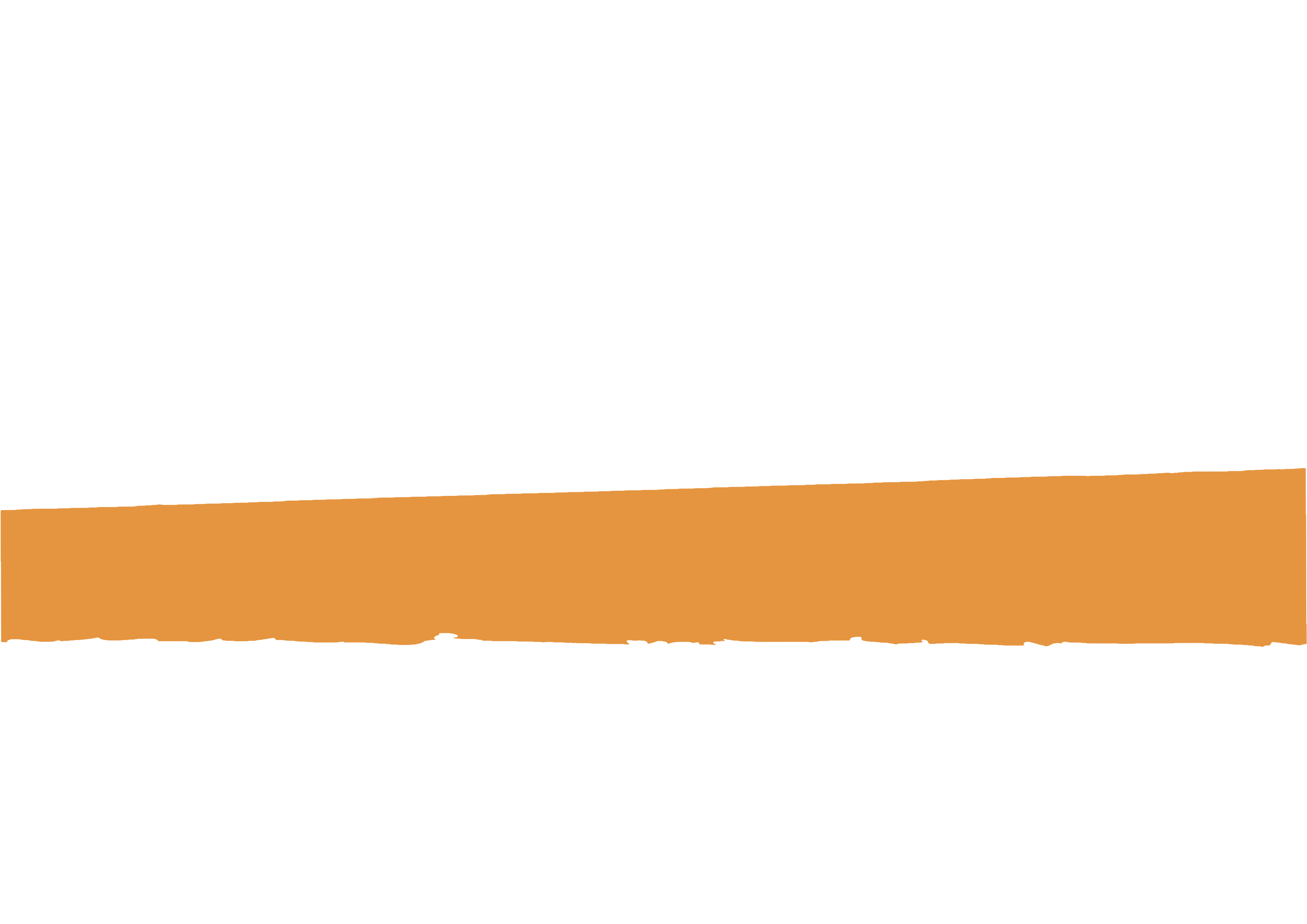 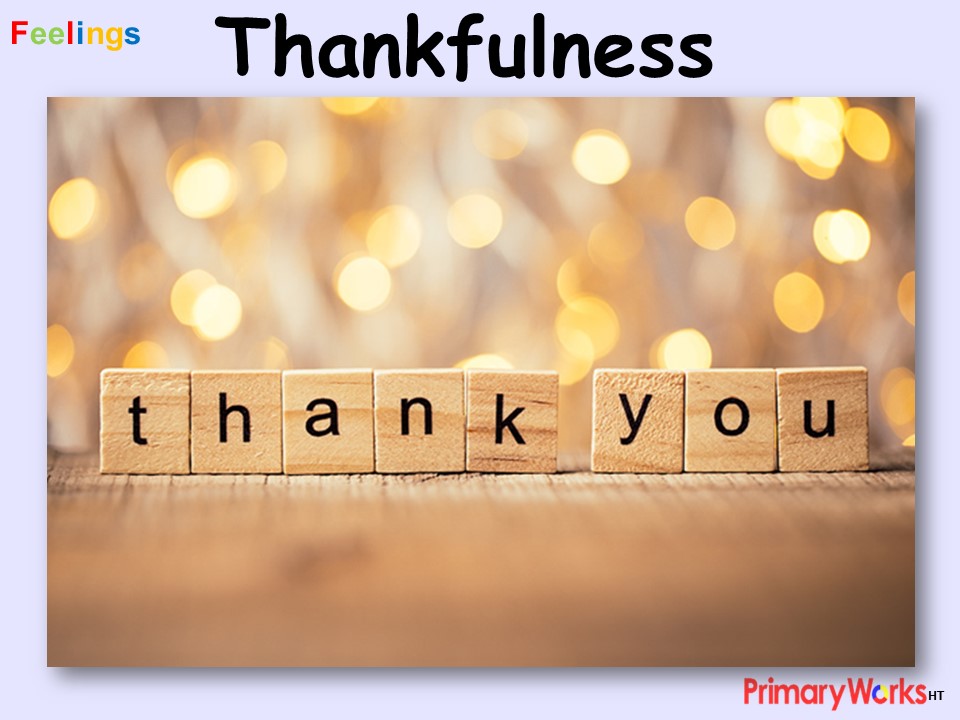 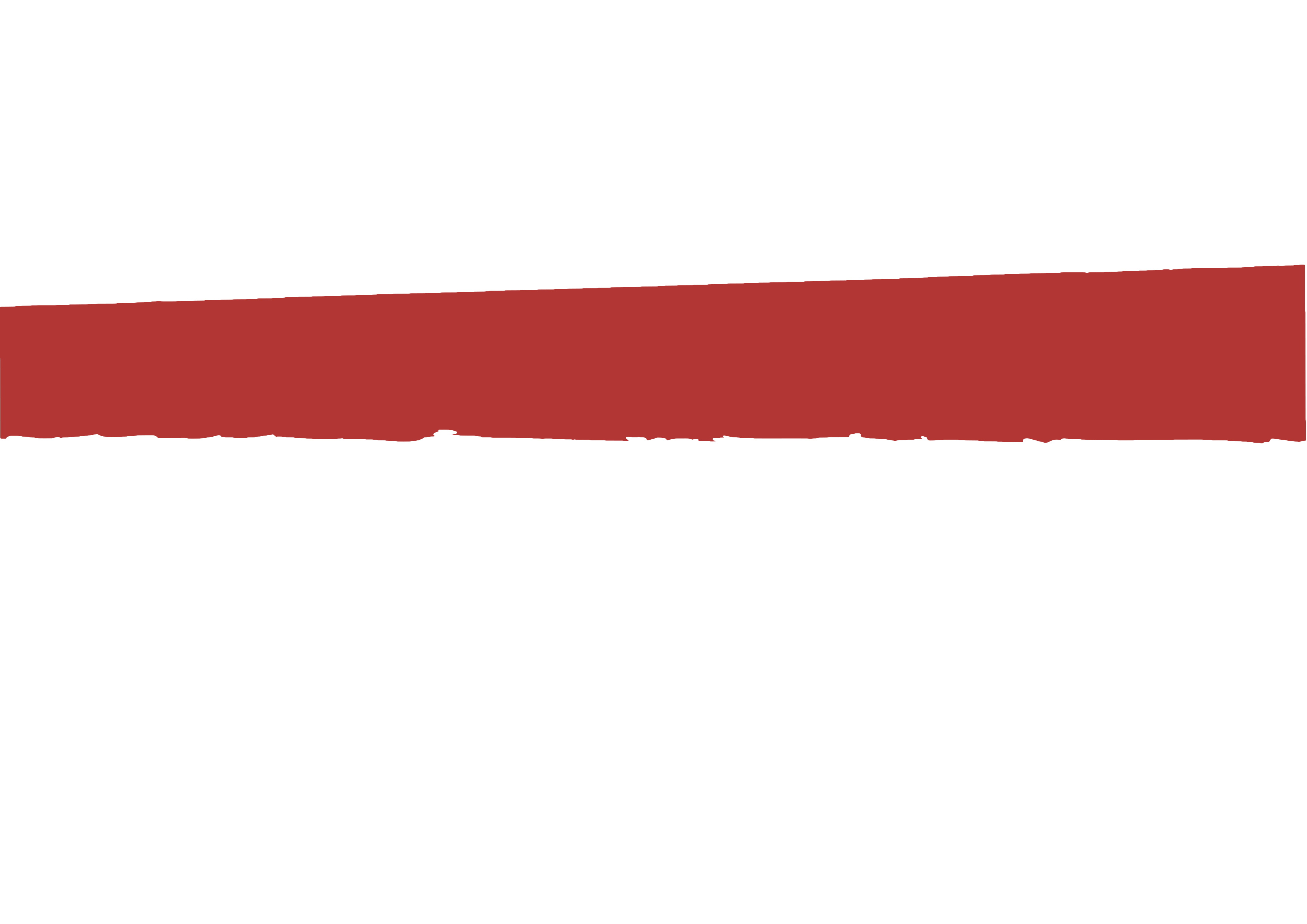 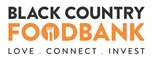